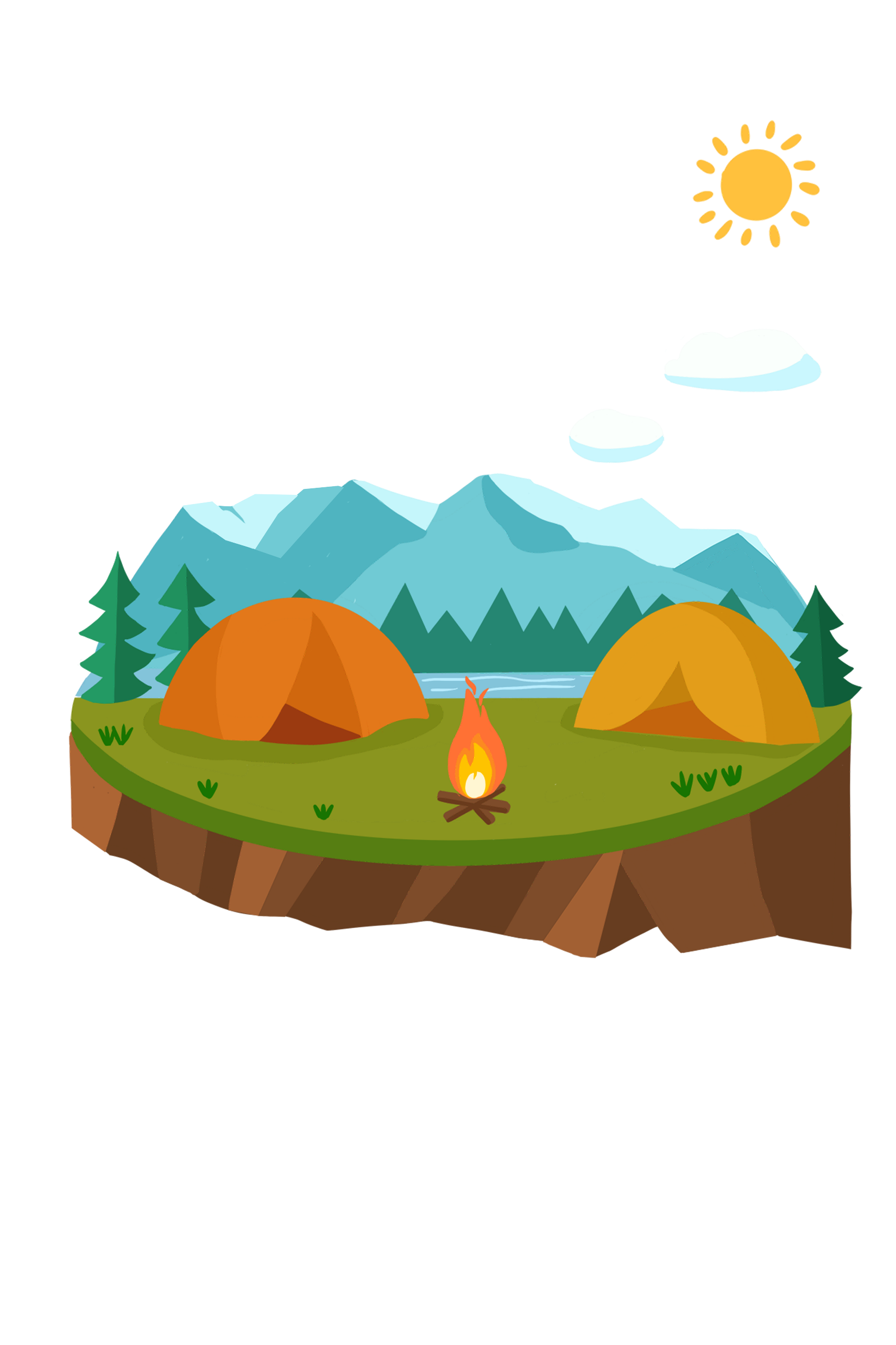 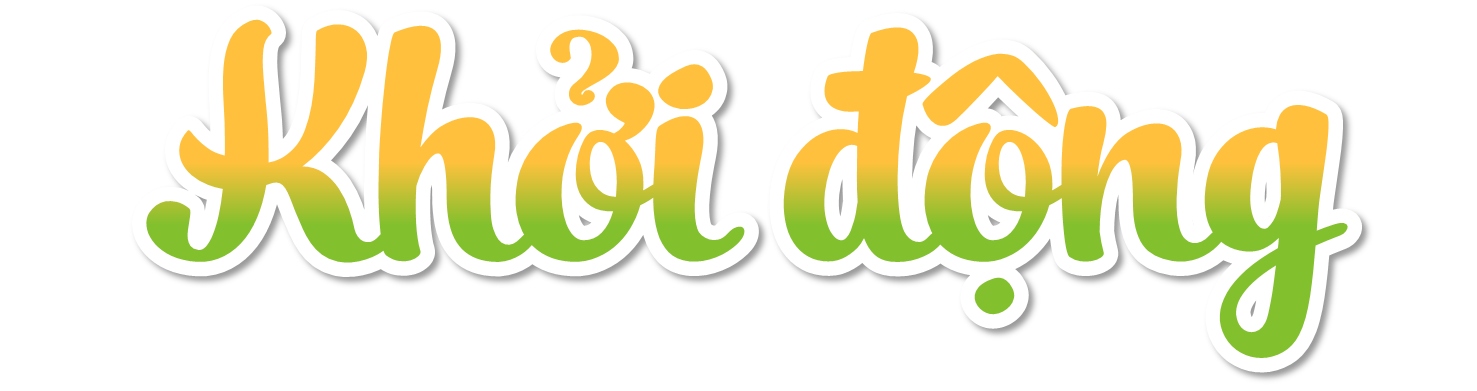 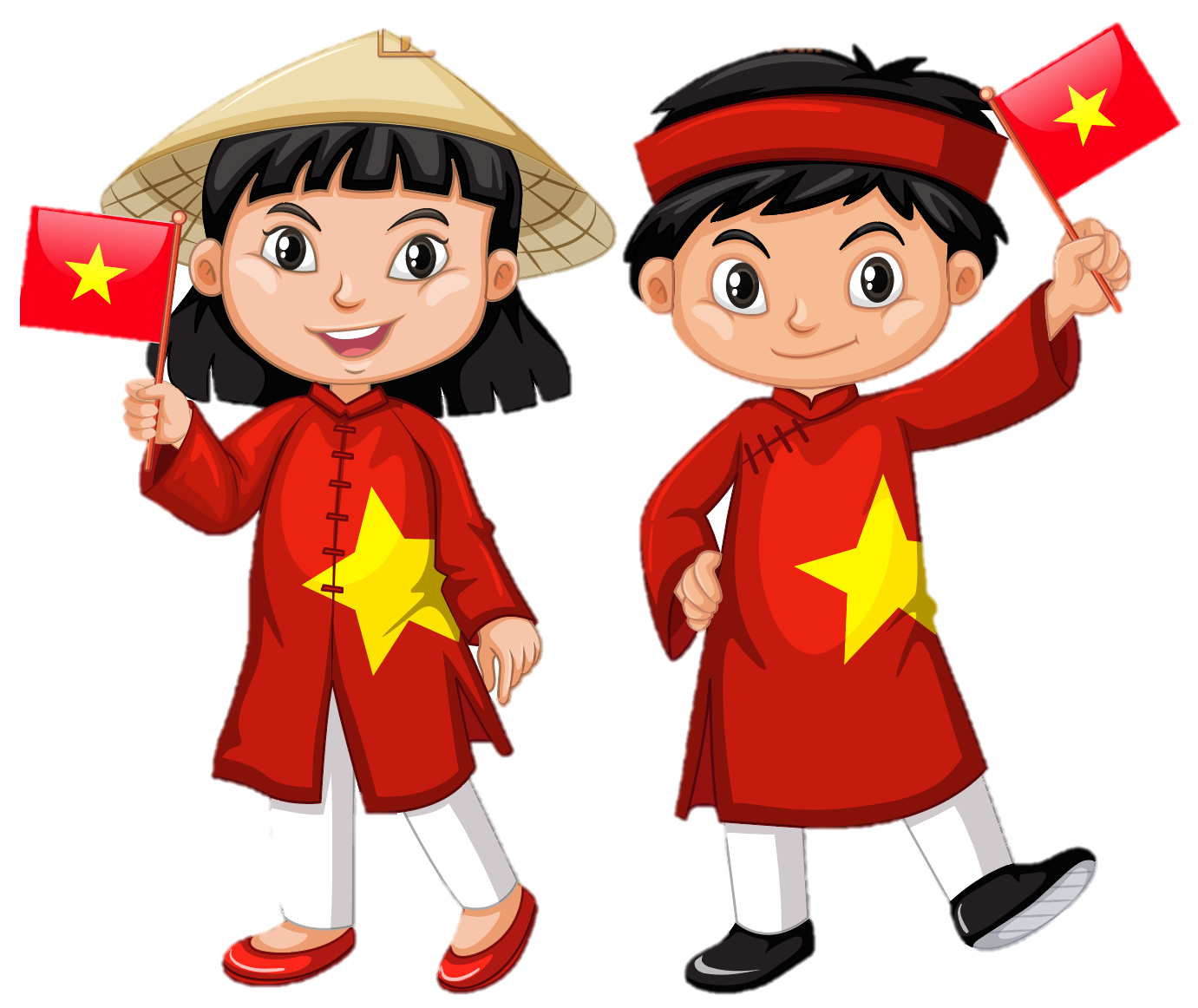 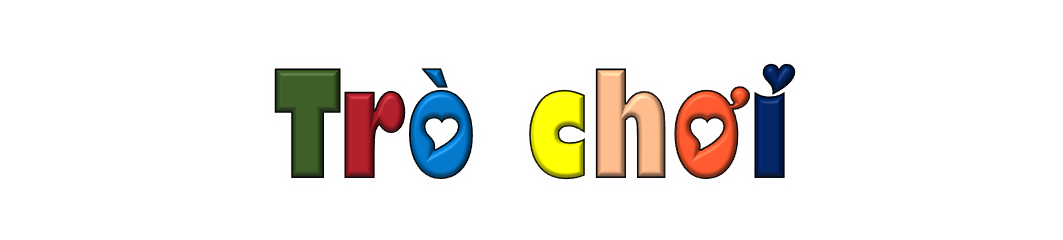 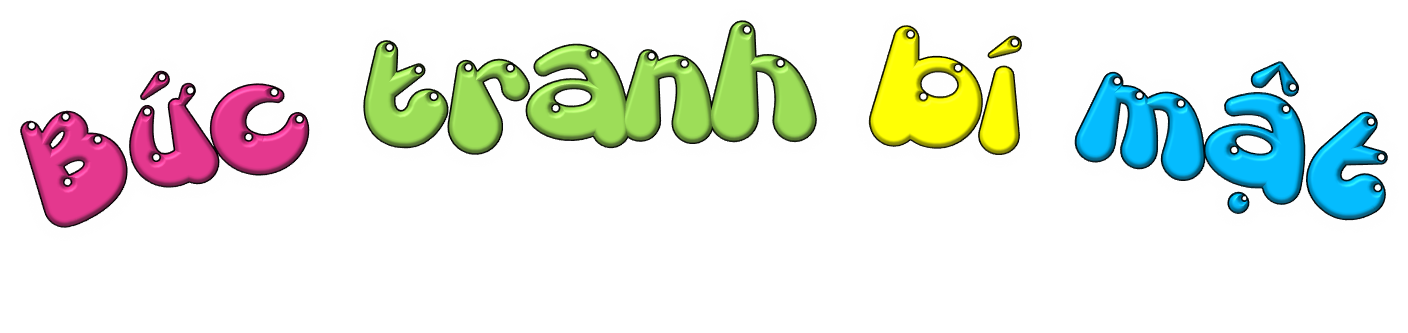 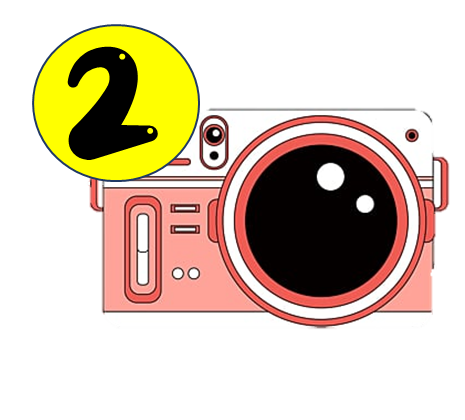 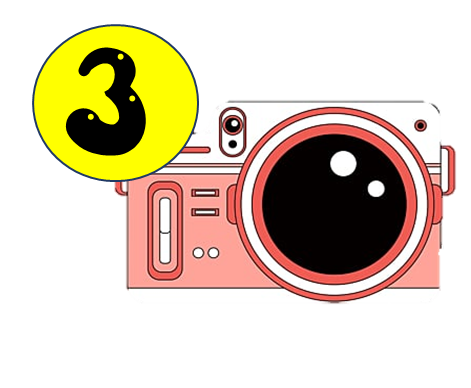 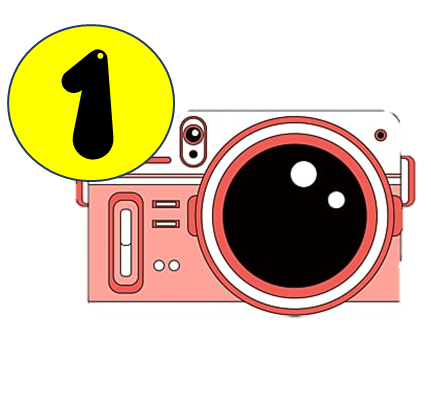 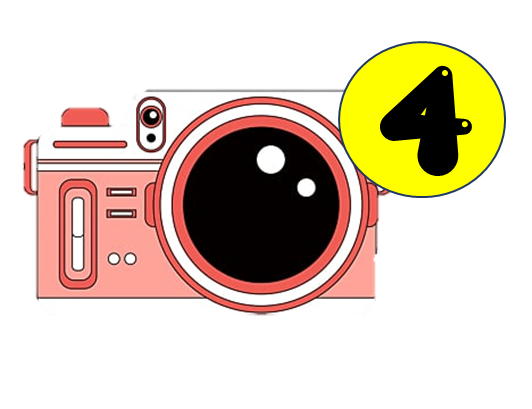 Đây là sông gì?
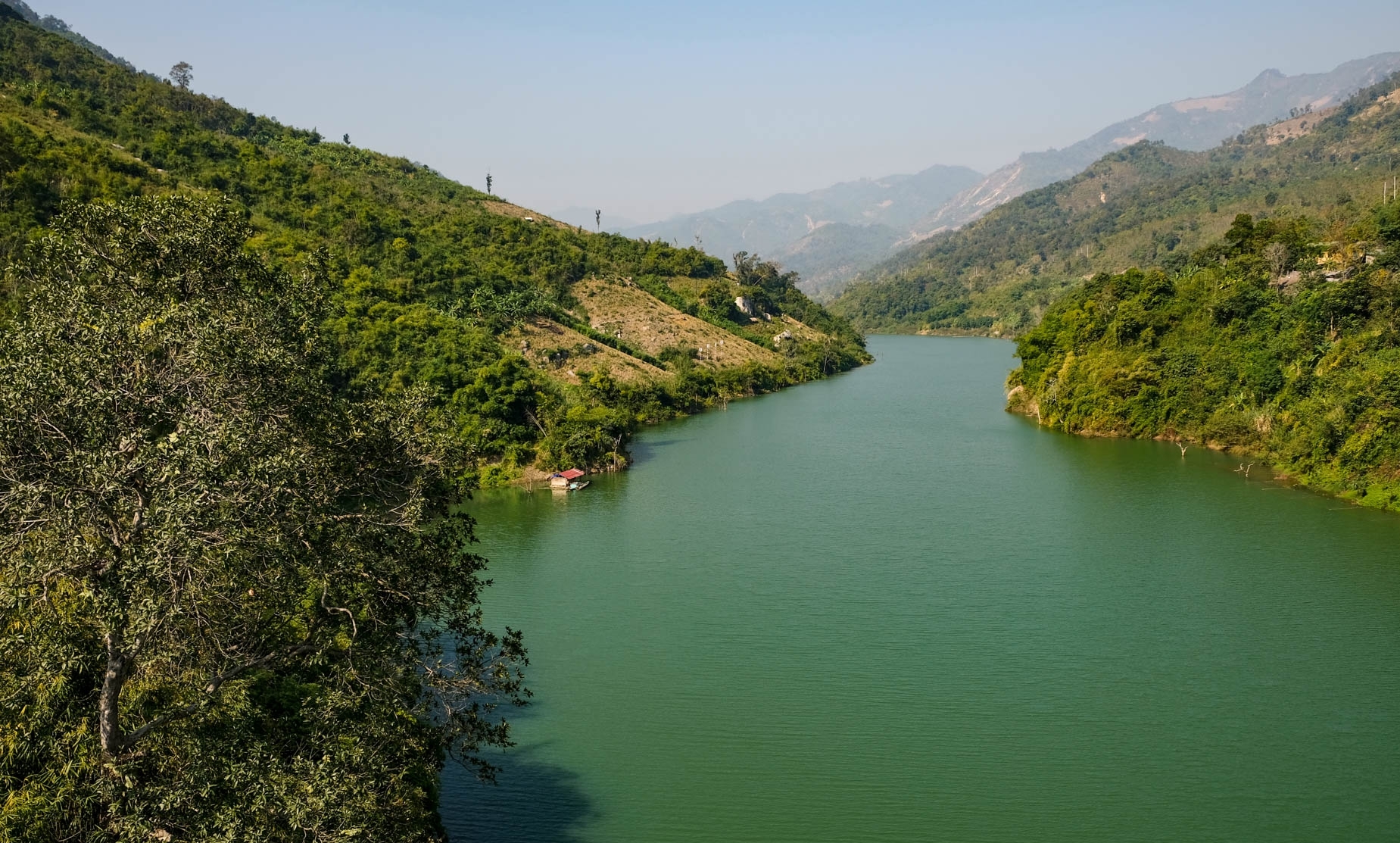 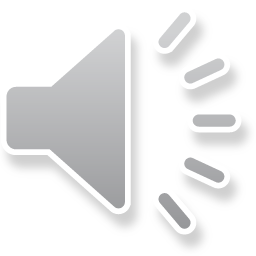 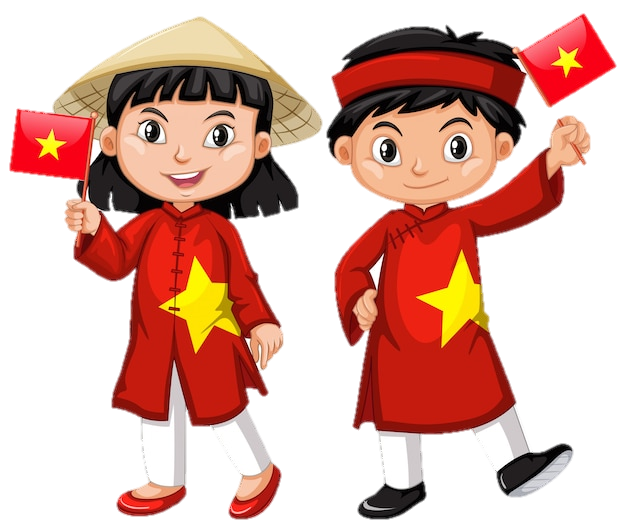 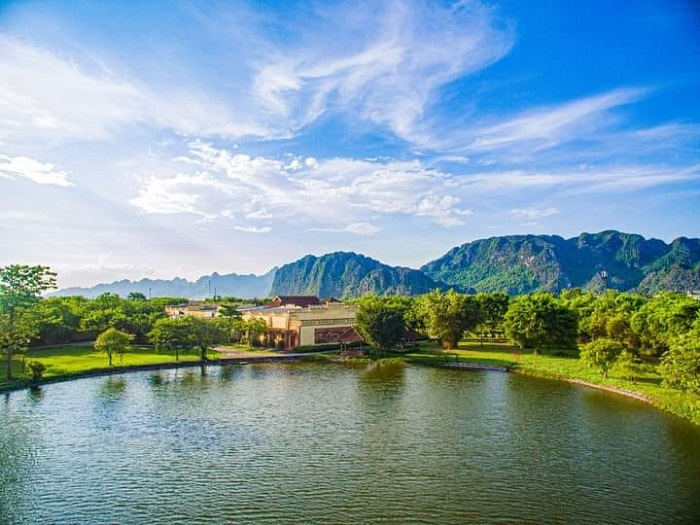 Sông Mã
Đây là sông gì?
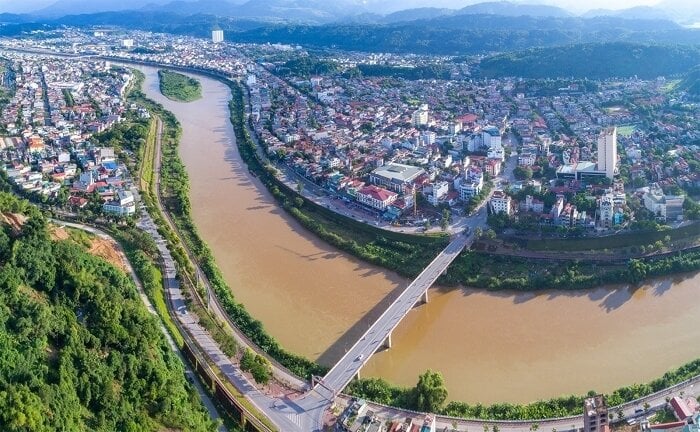 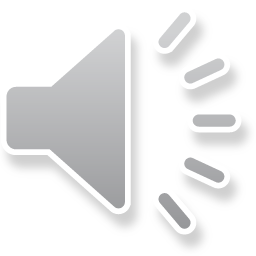 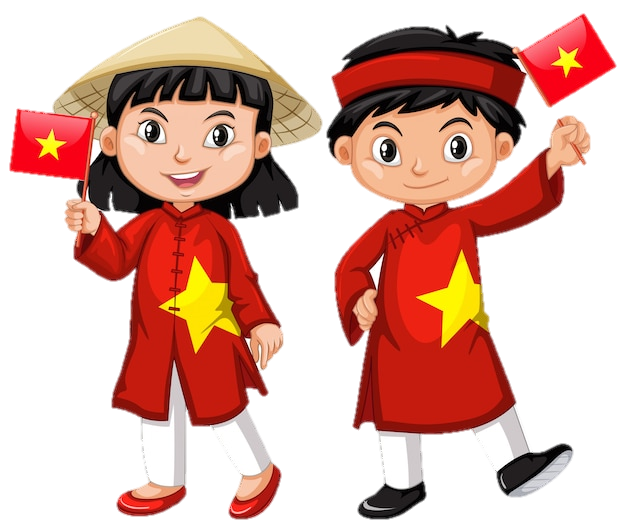 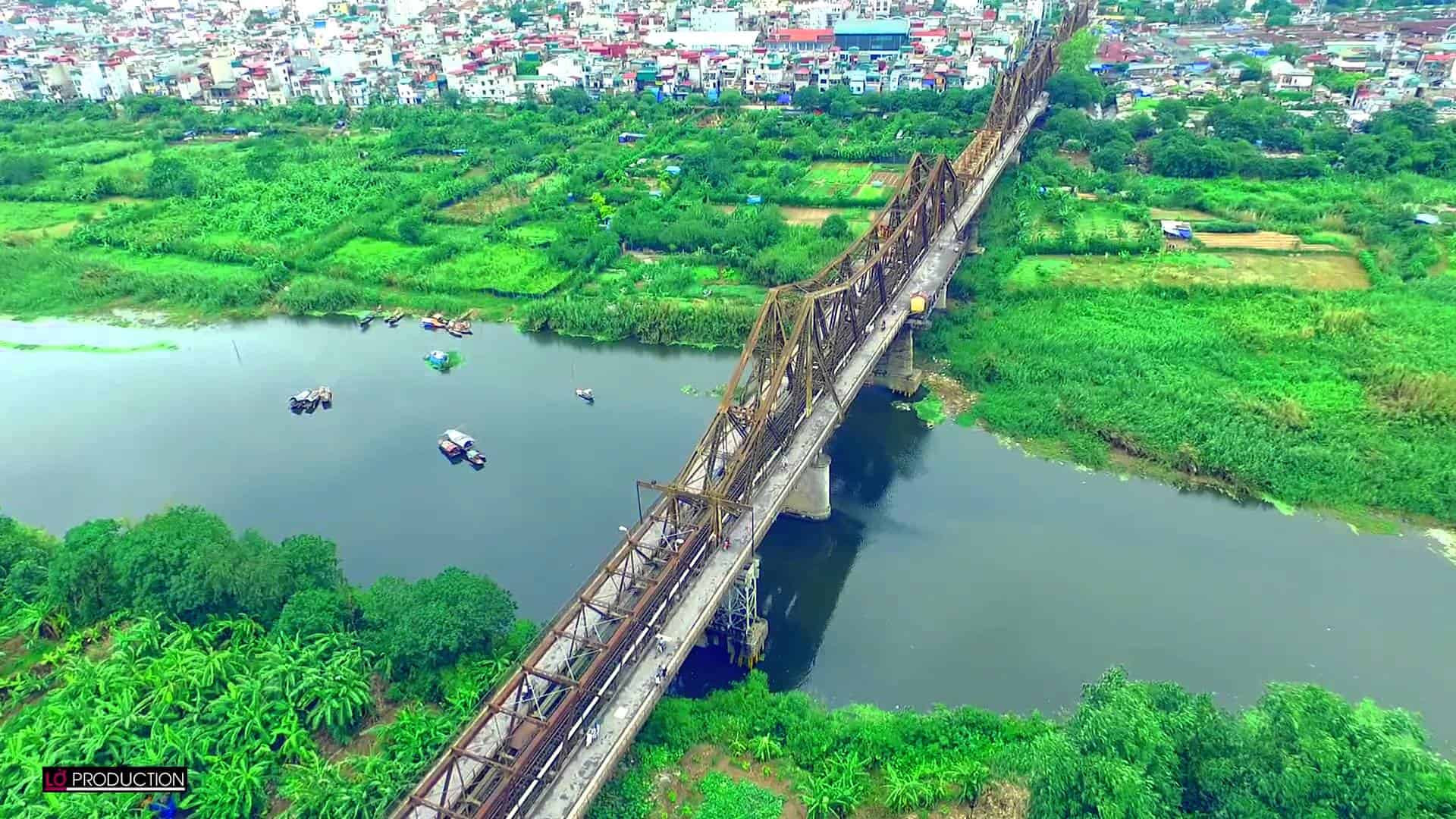 Sông Hồng
Đây là sông gì?
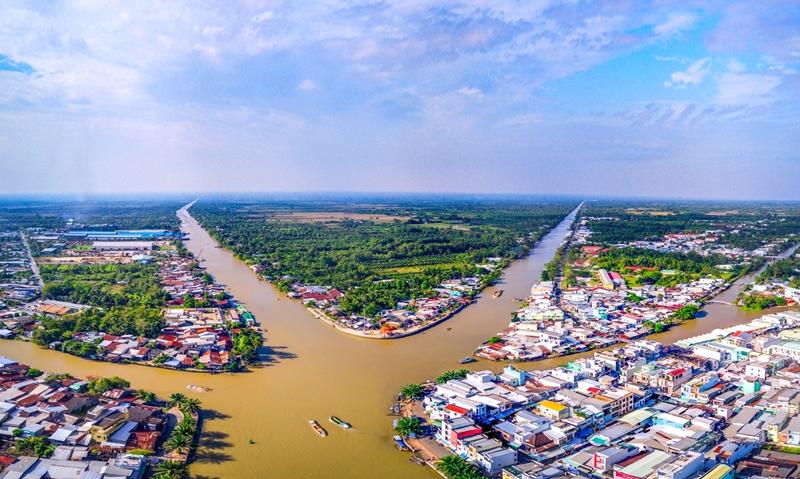 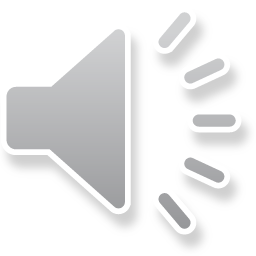 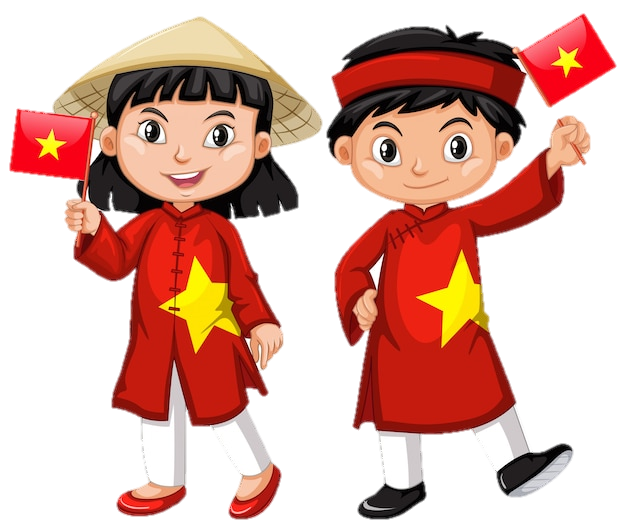 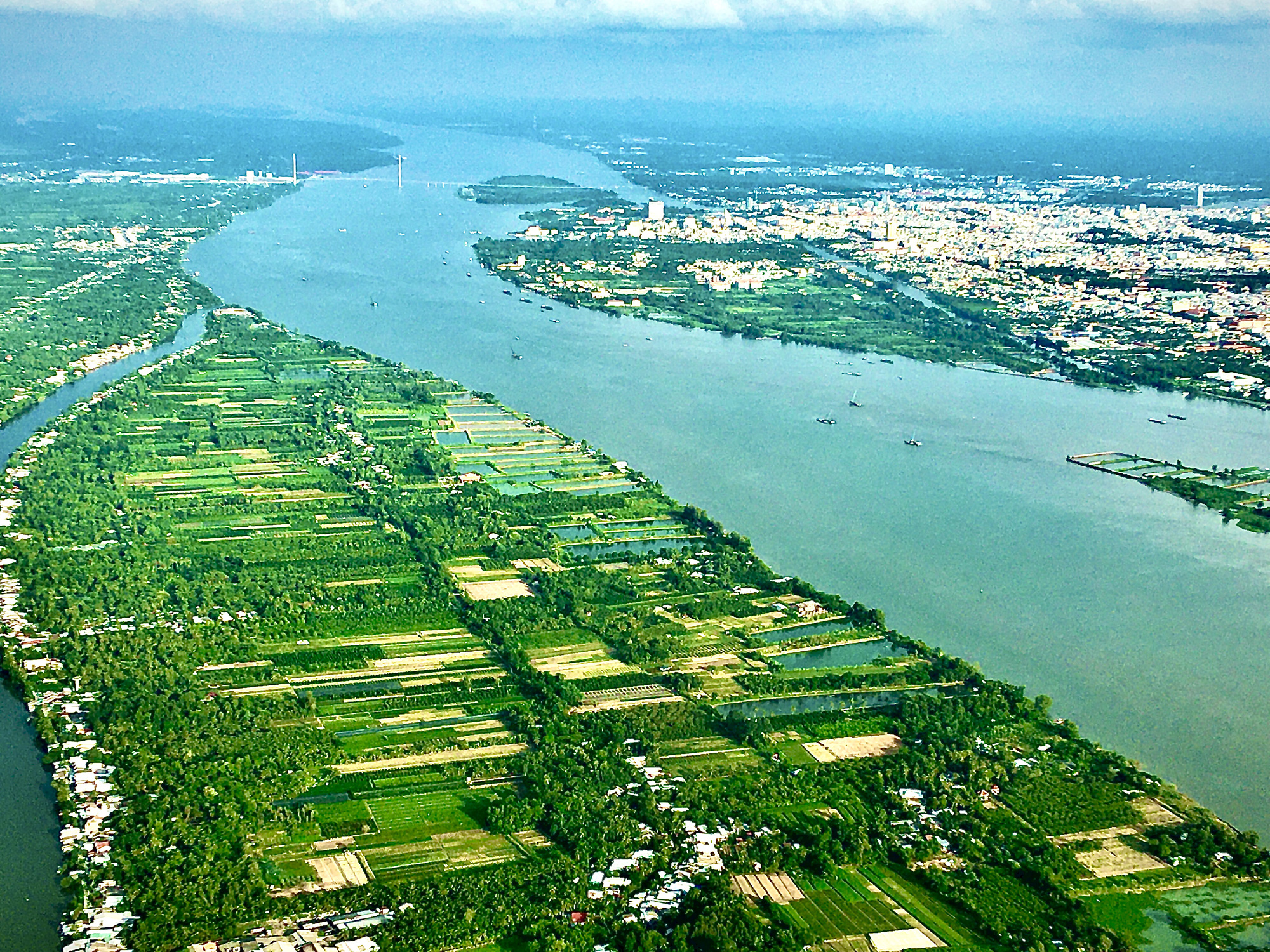 Sông Cửu Long
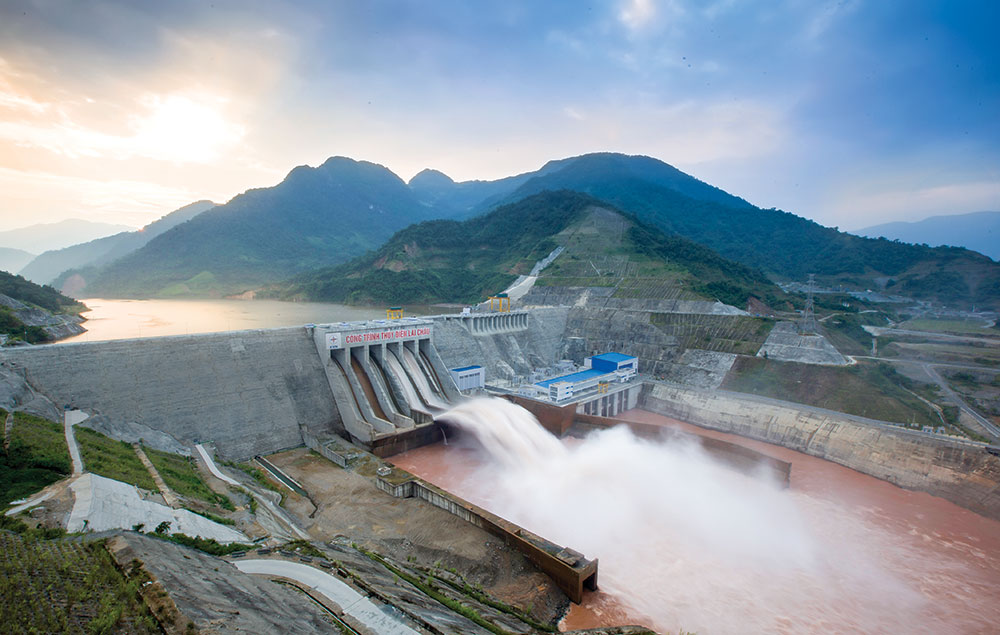 Đây là sông gì?
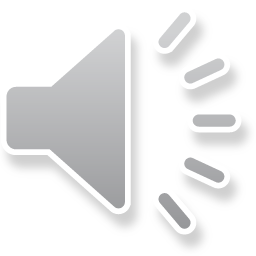 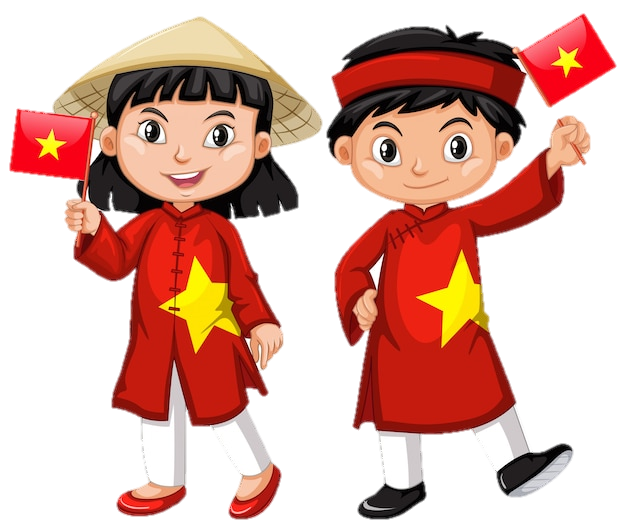 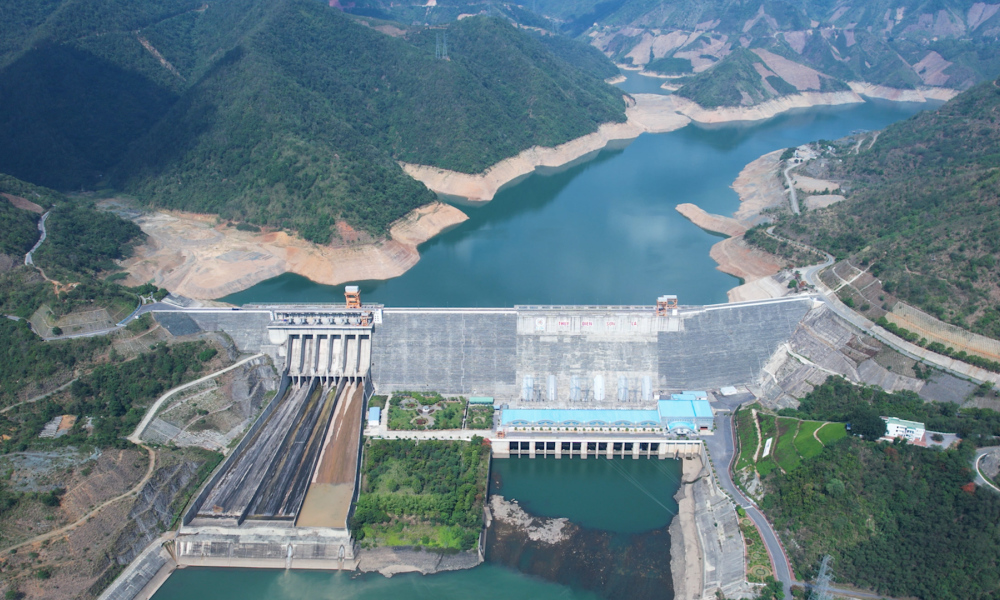 Sông Đà
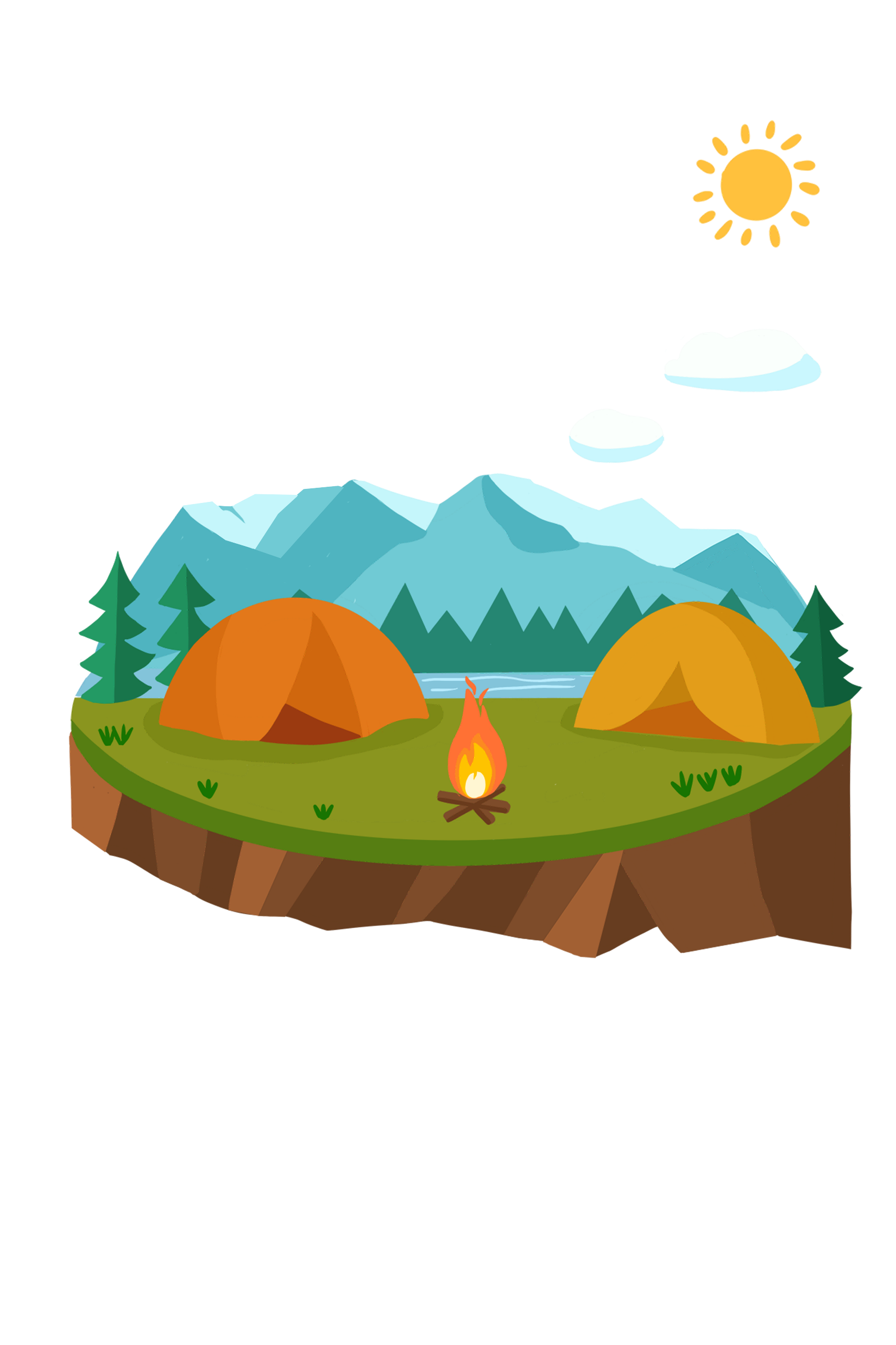 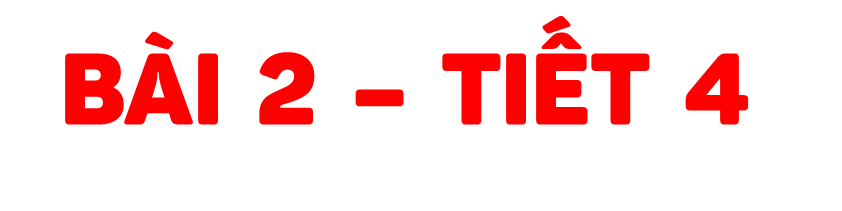 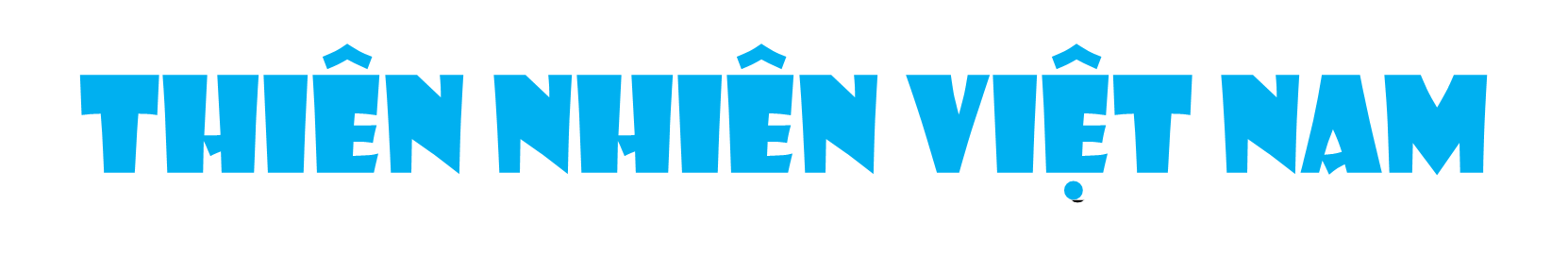 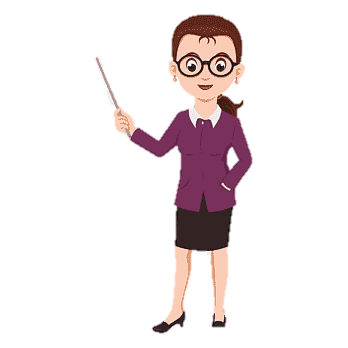 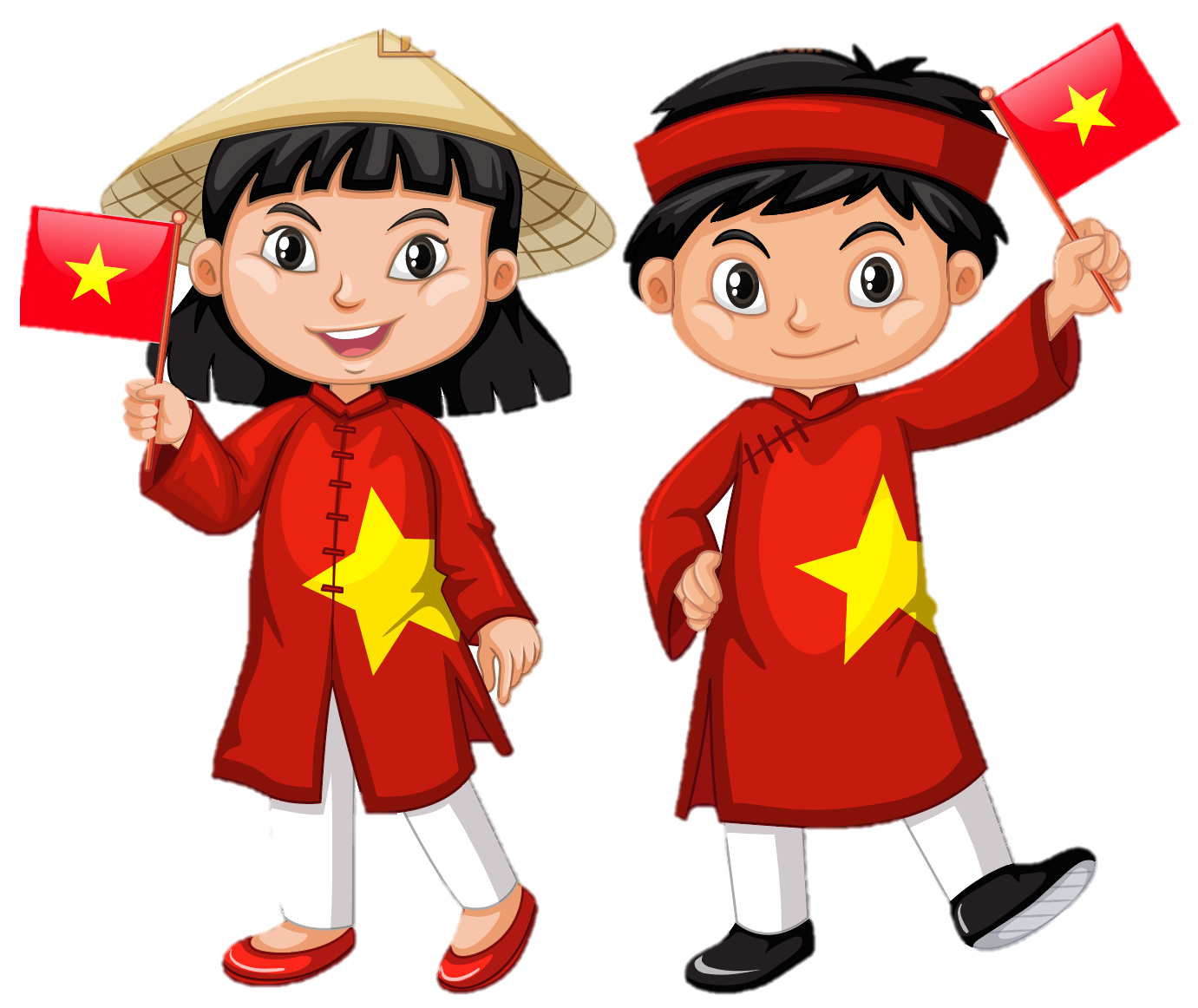 8
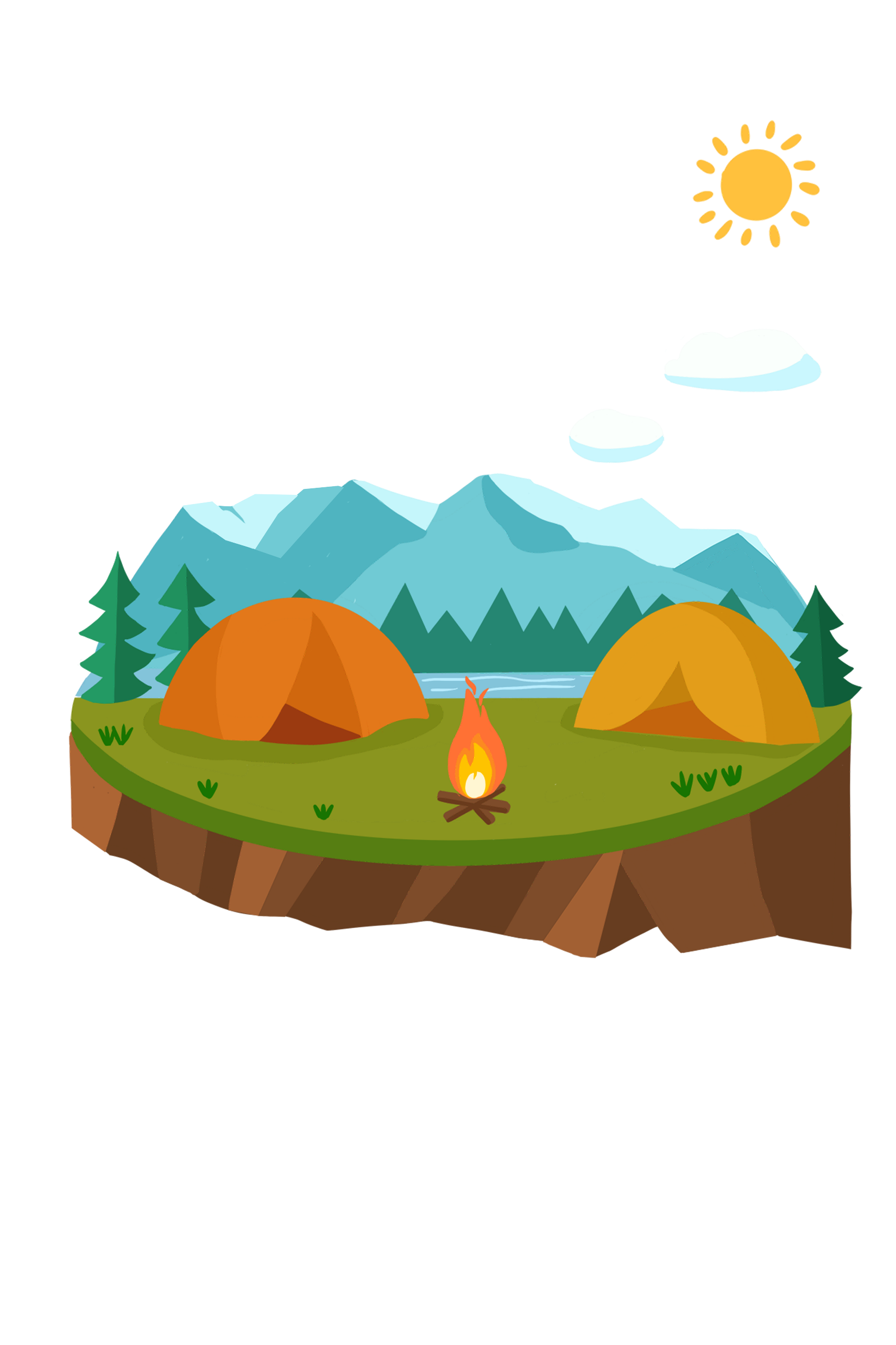 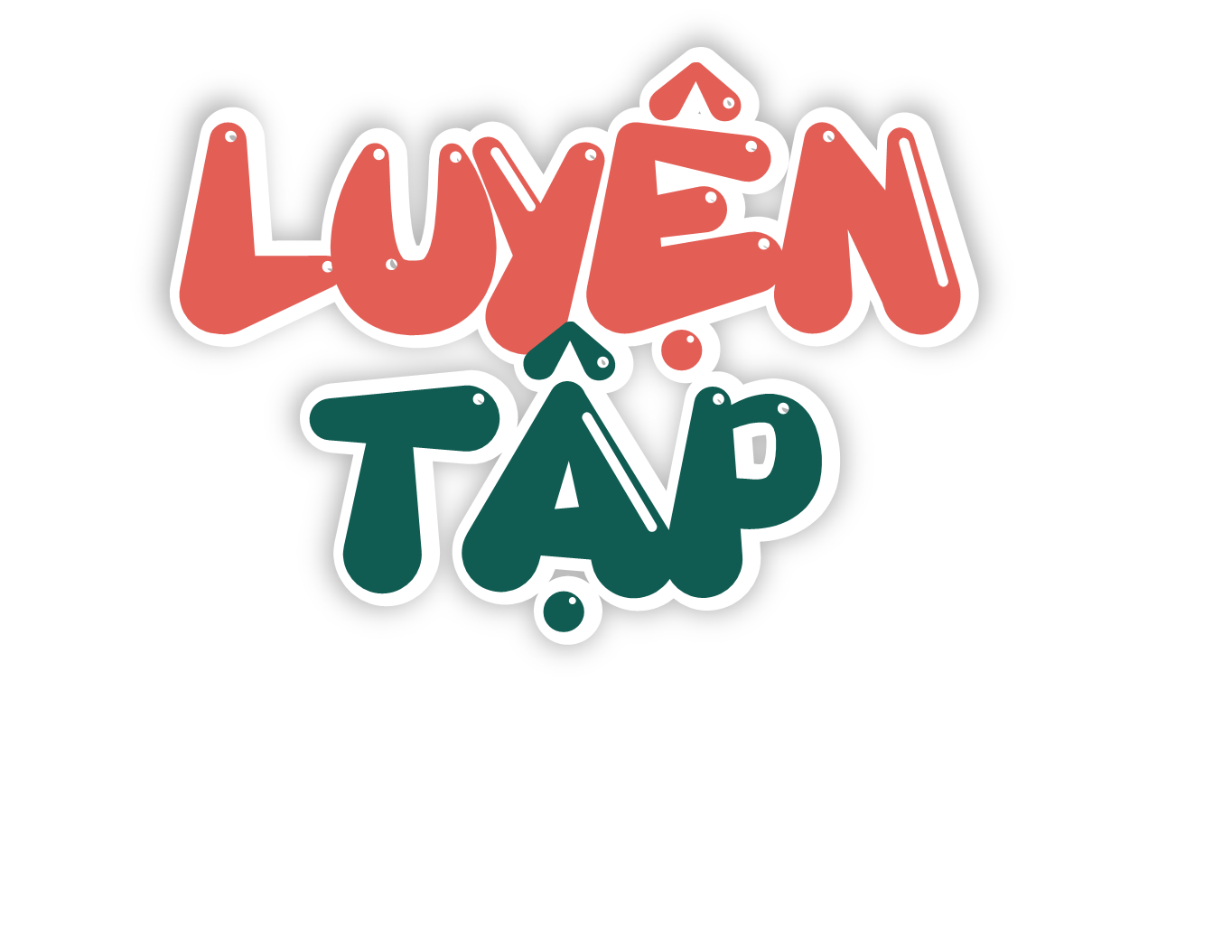 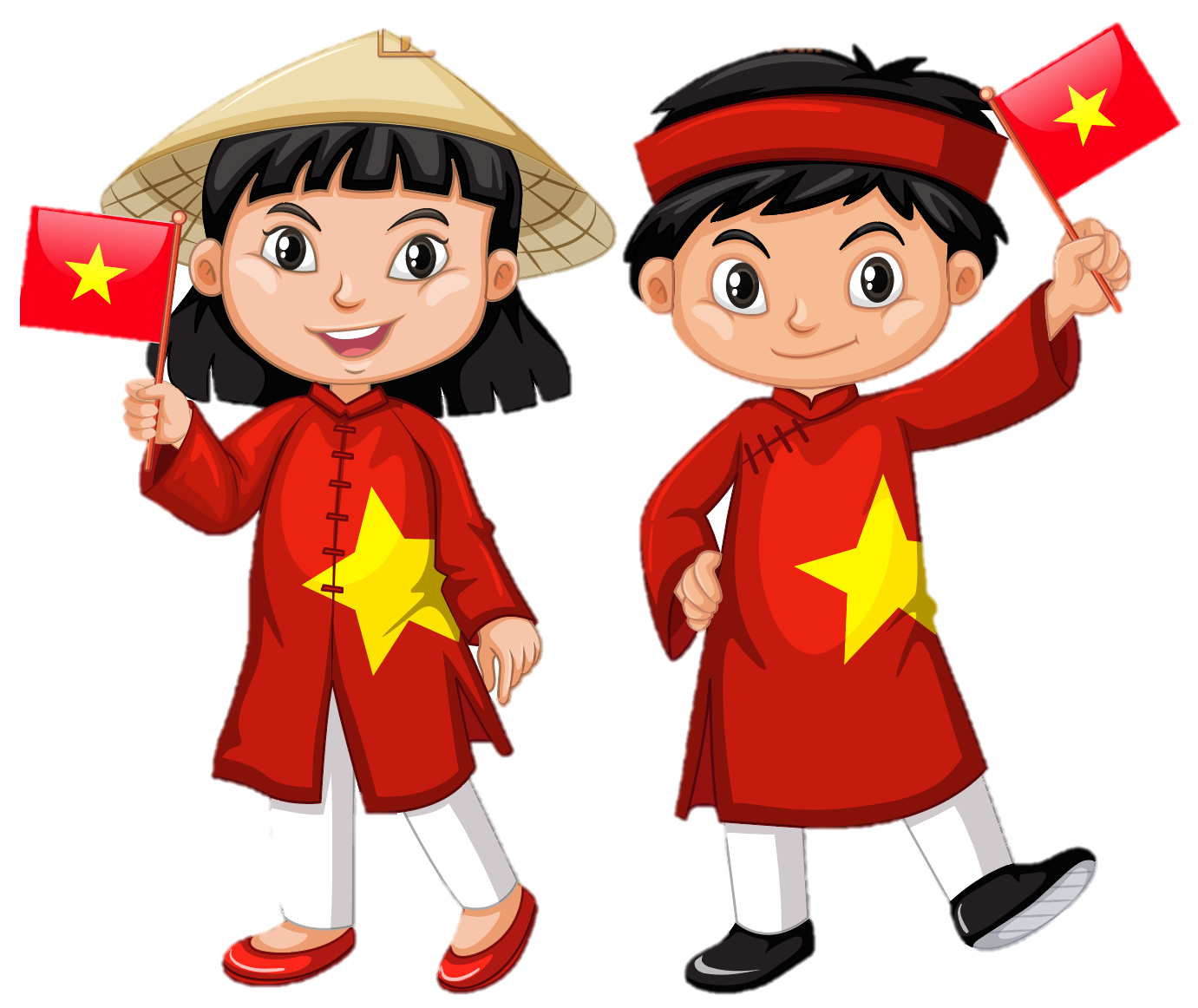 7
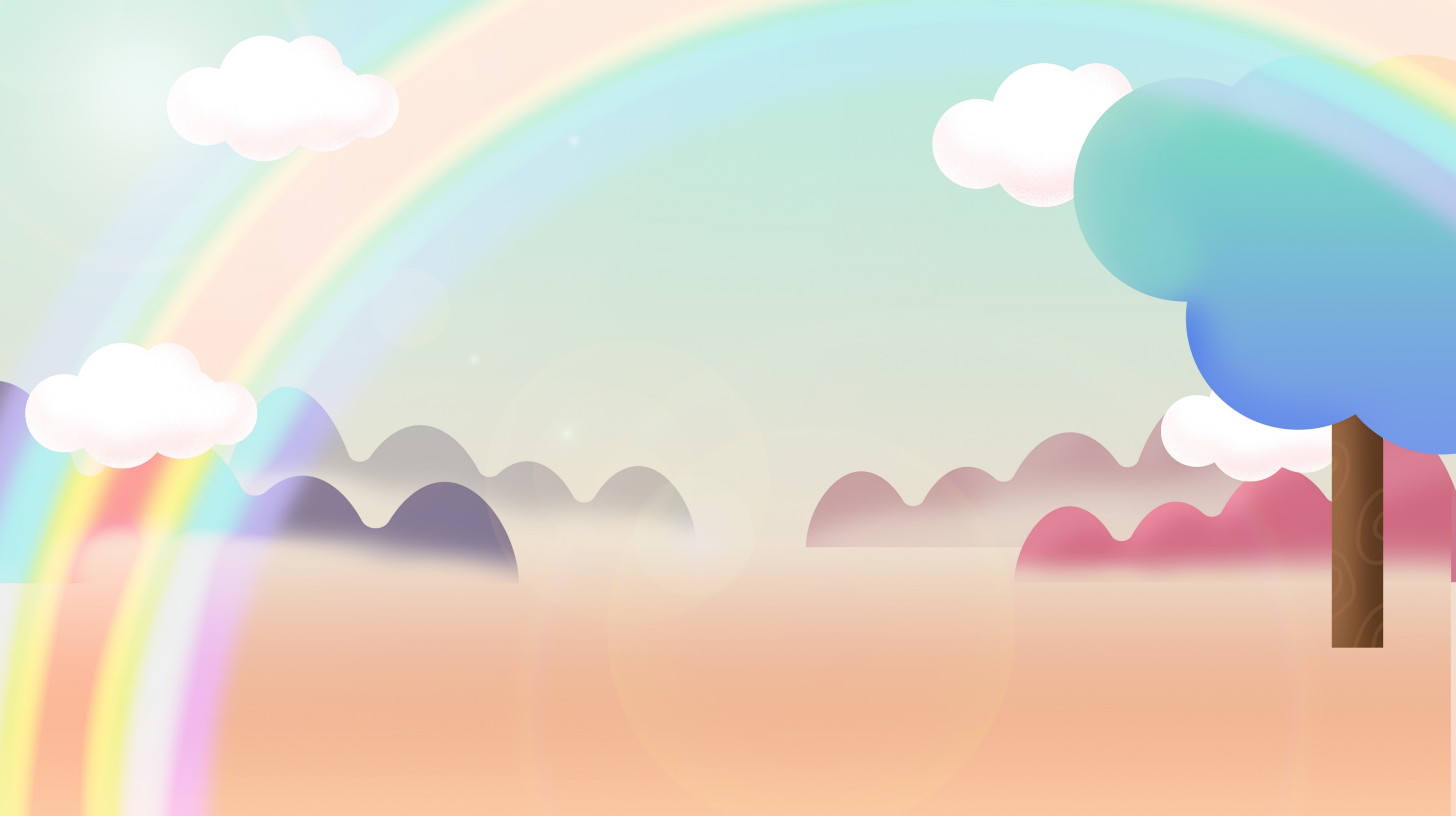 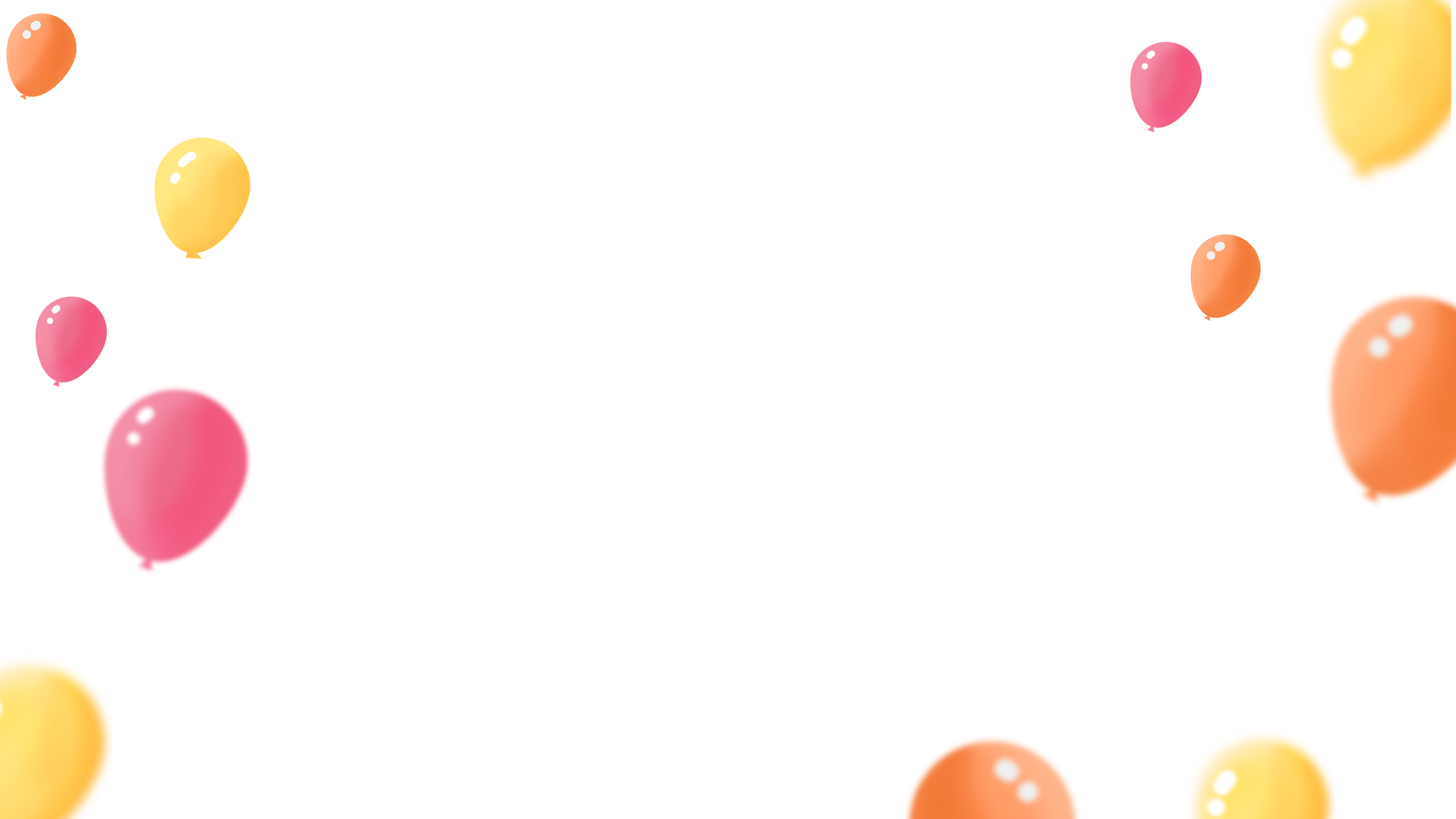 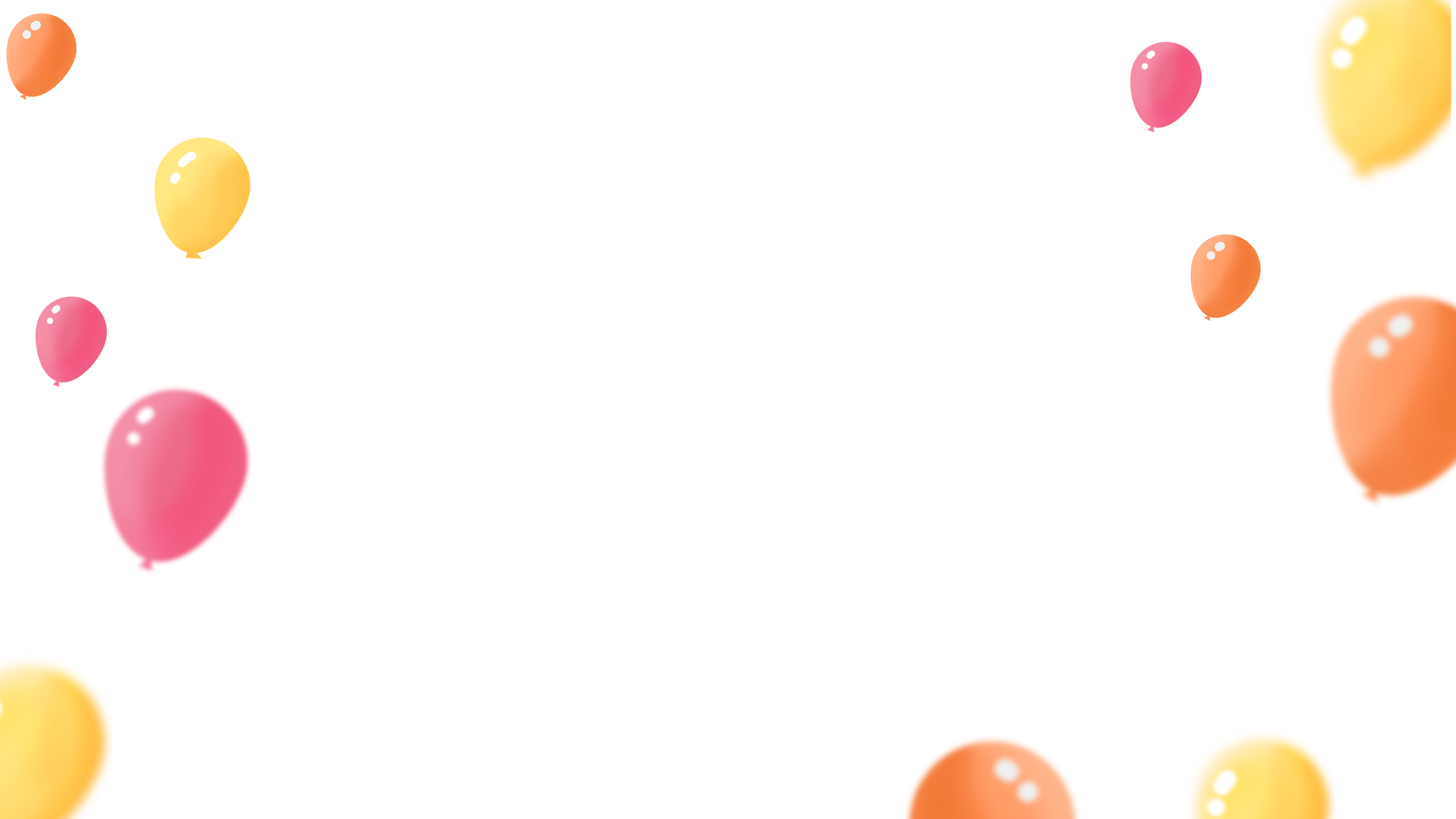 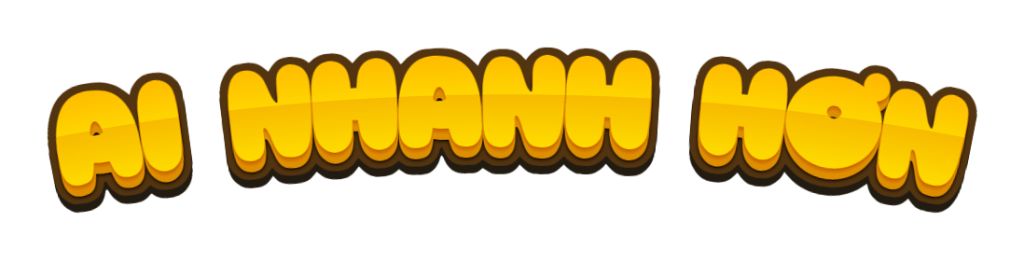 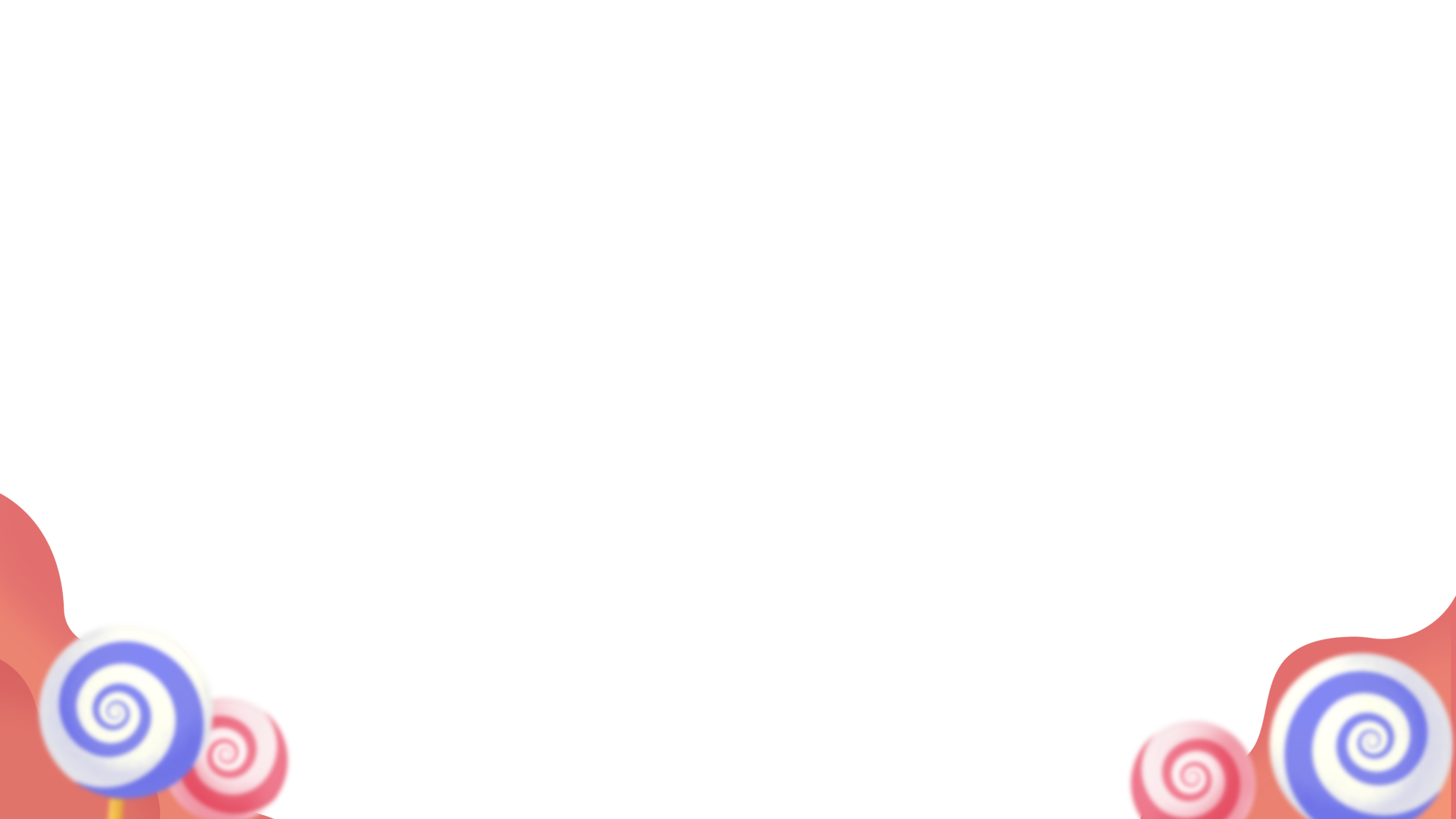 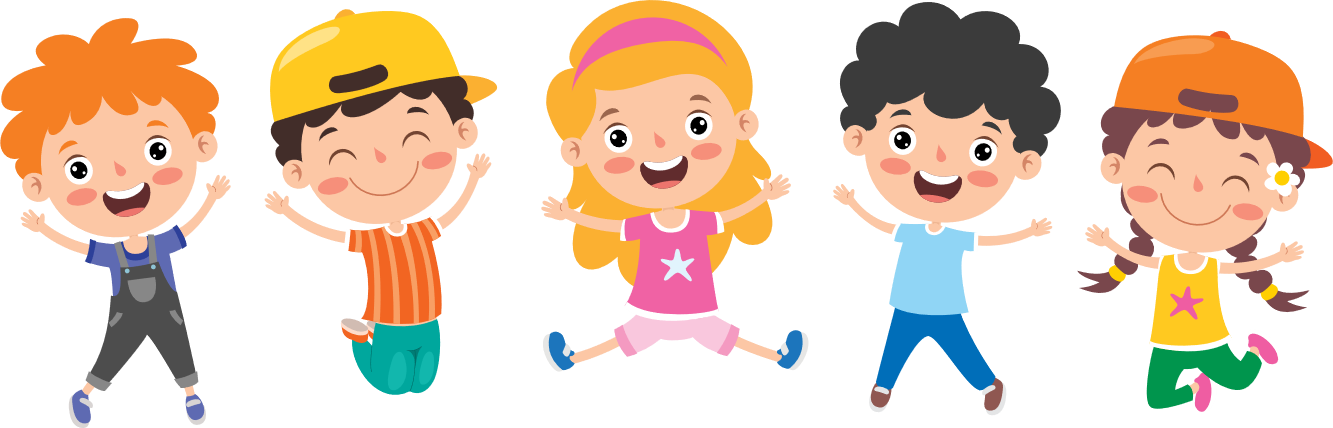 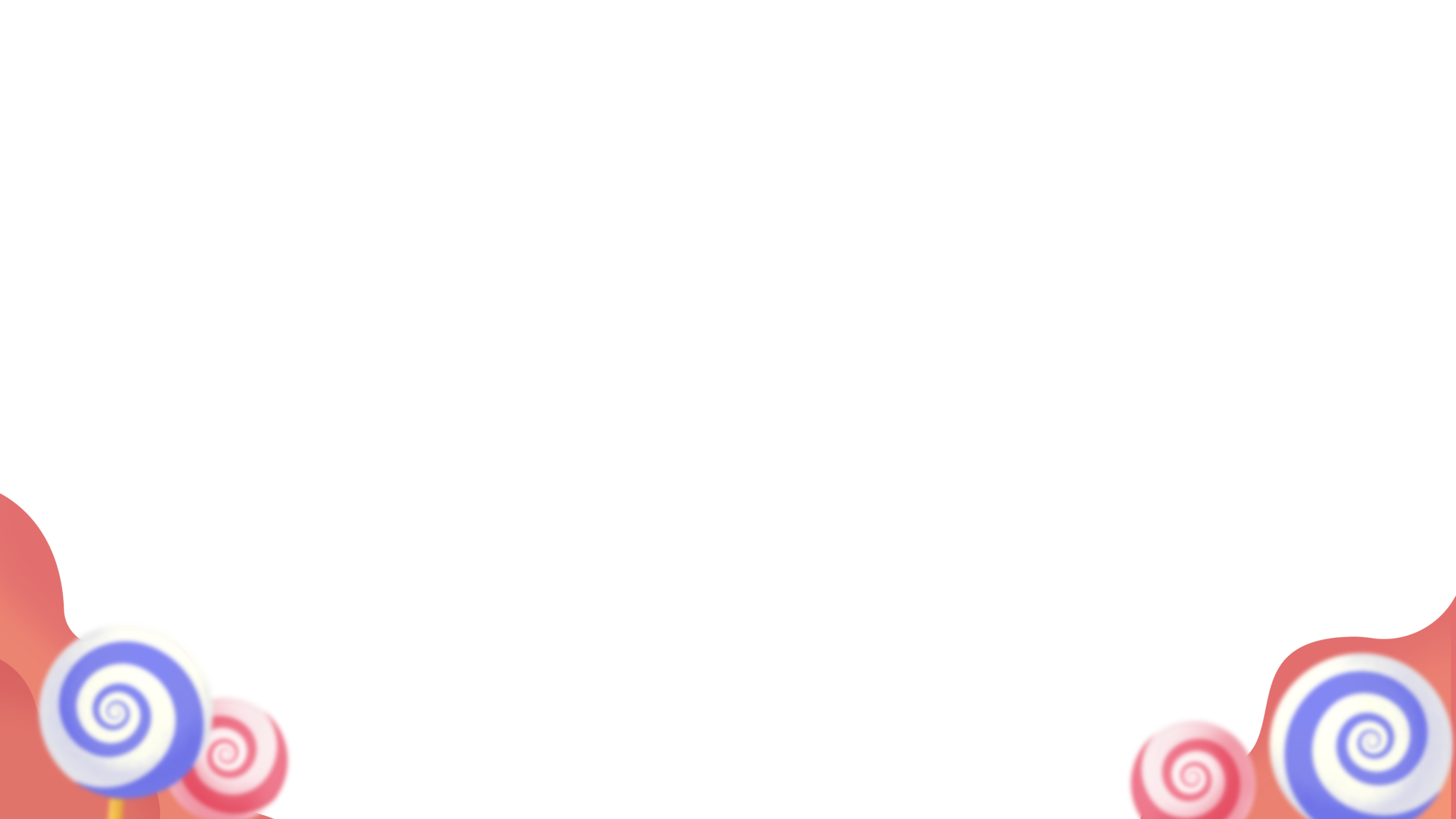 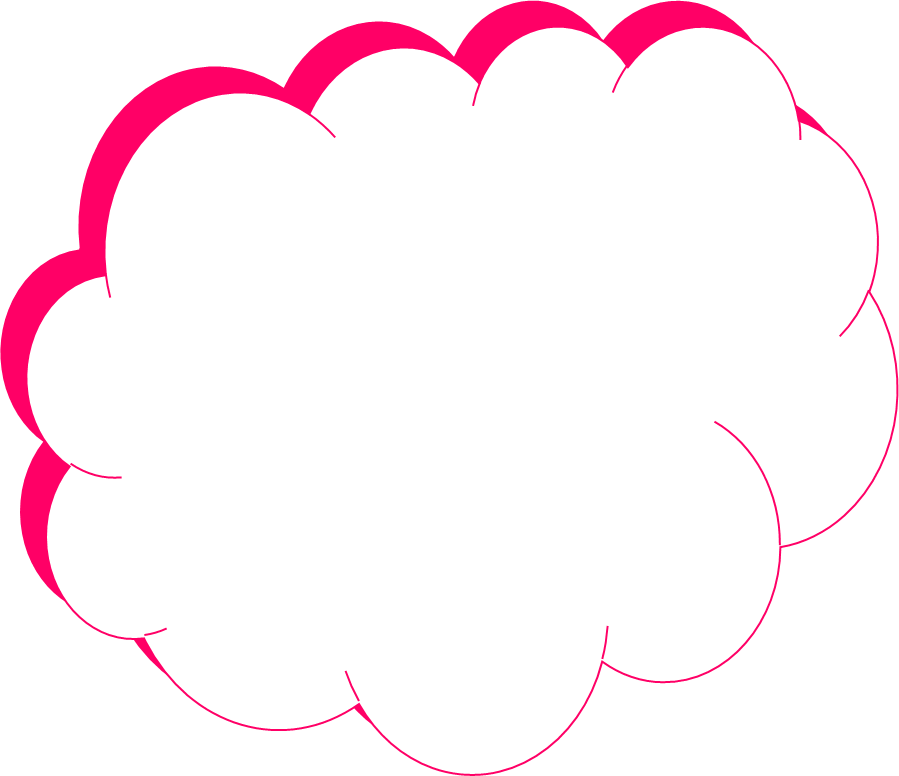 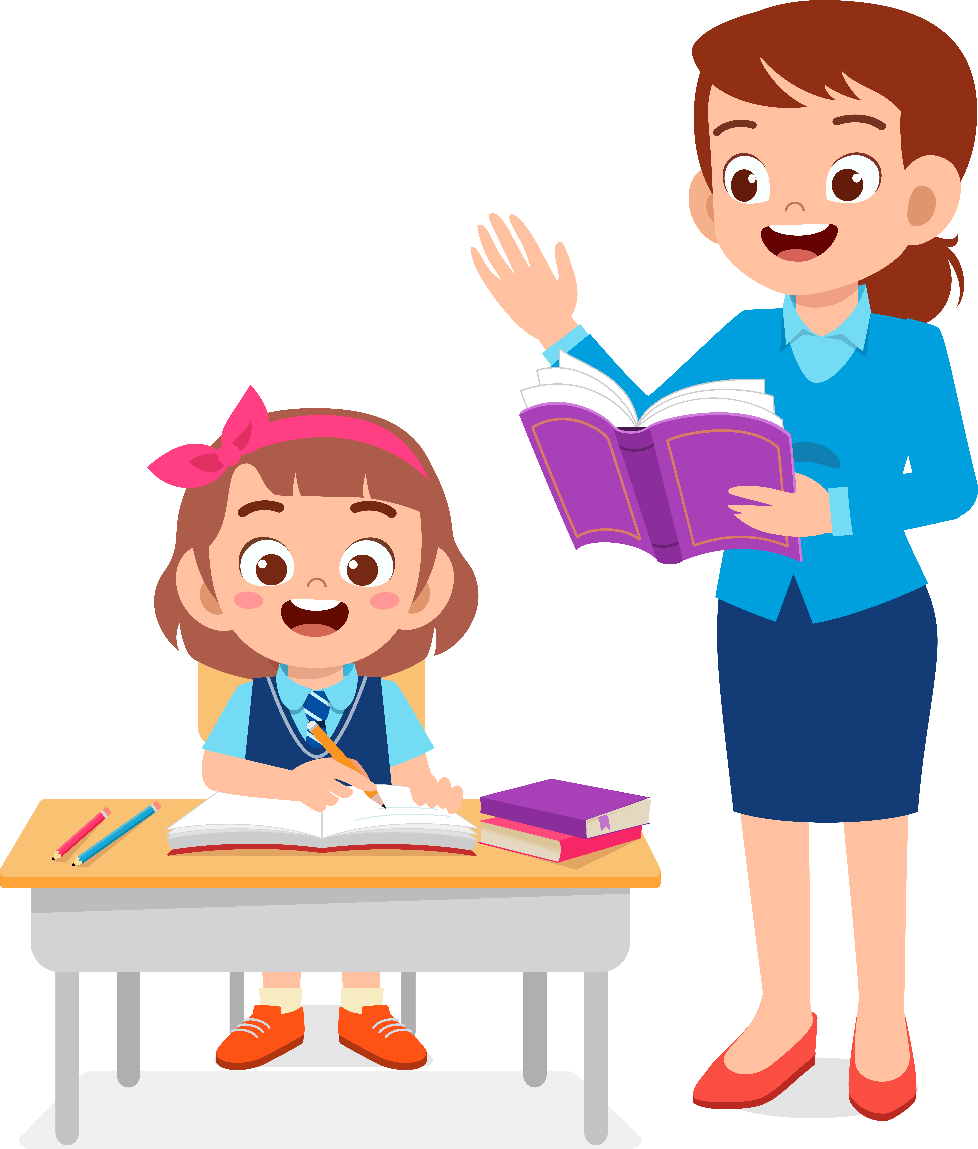 Hãy viết lên bảng hoặc giấy tên một số dãy núi, đồng bằng và sông lớn ở Việt Nam. Trong 2 - 3 phút, nhóm nào viết đúng nhiều nhất là nhóm thắng cuộc.
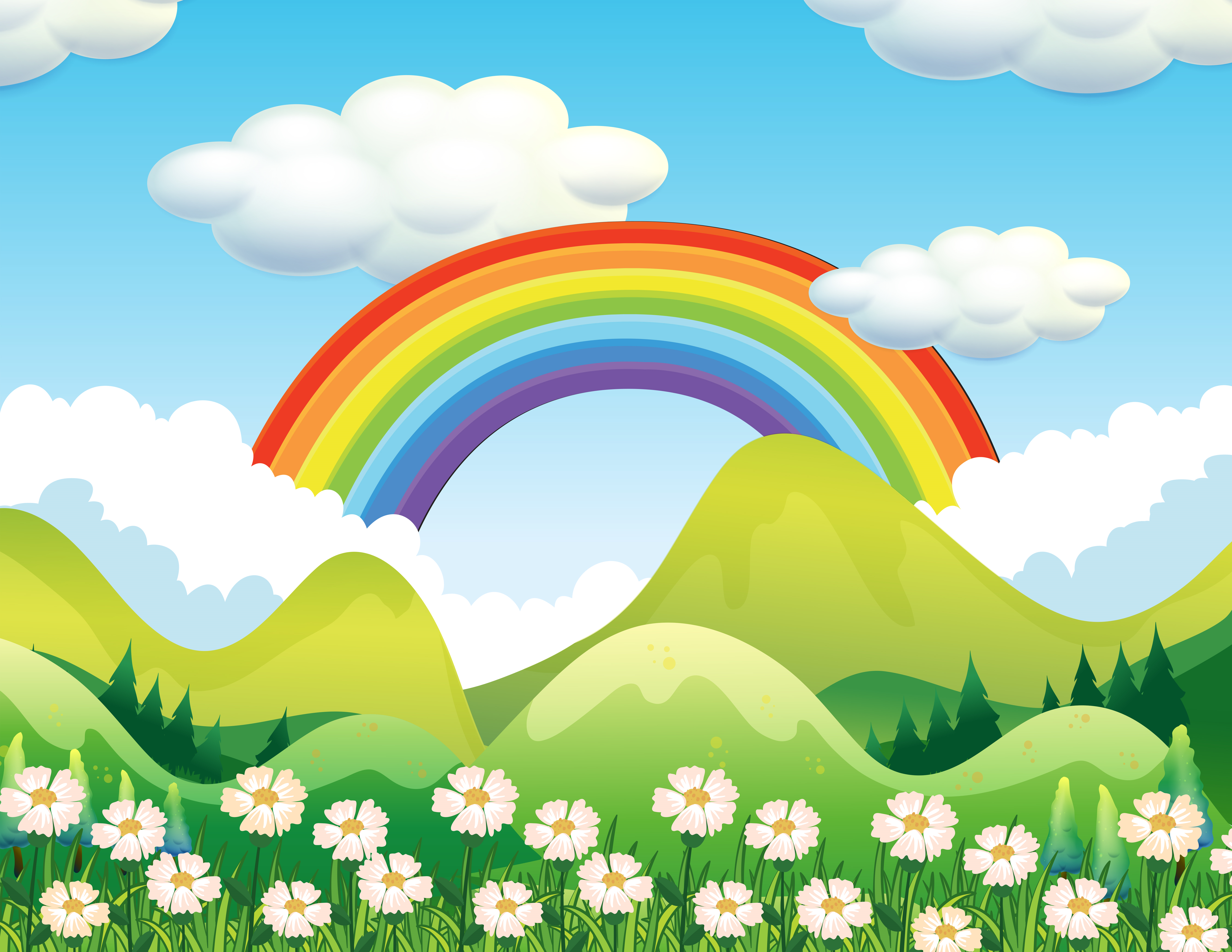 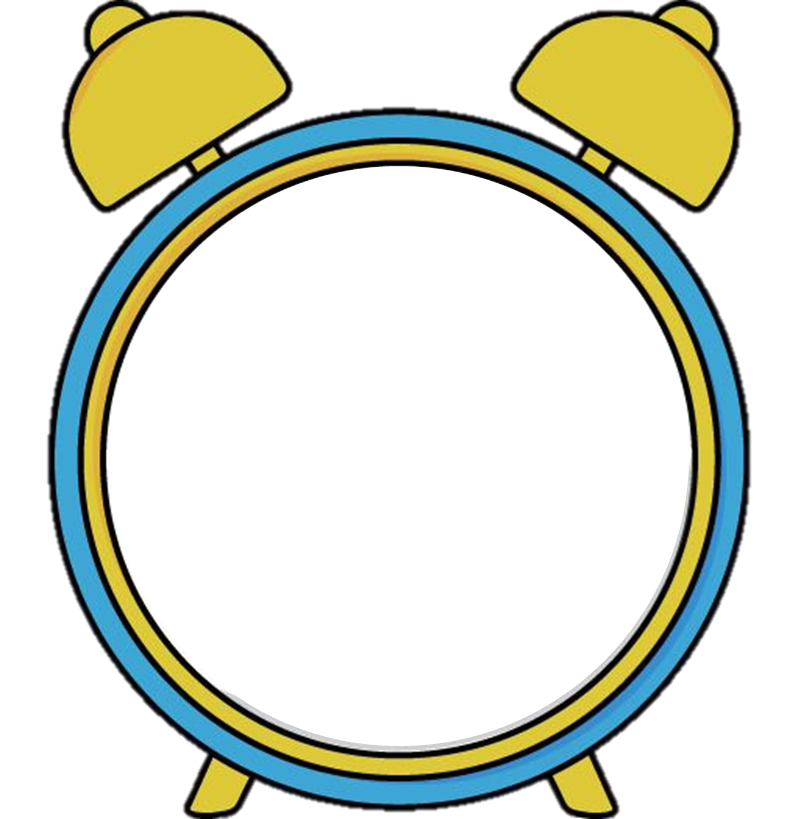 2p
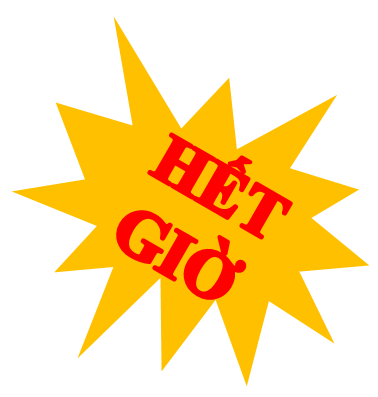 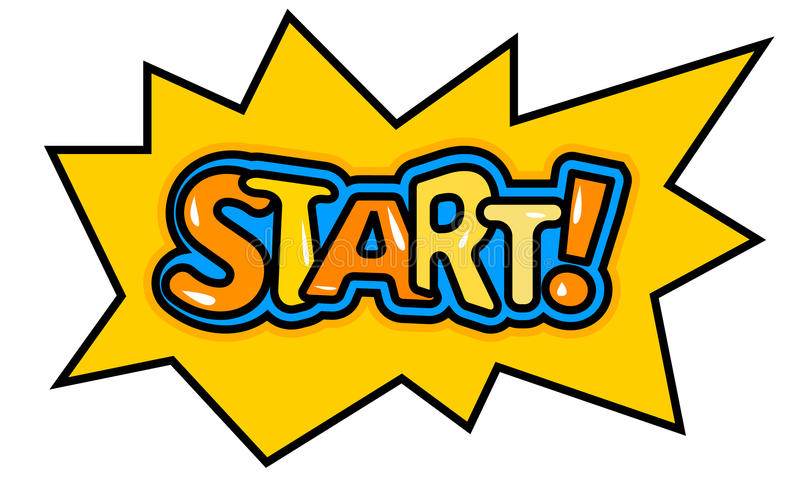 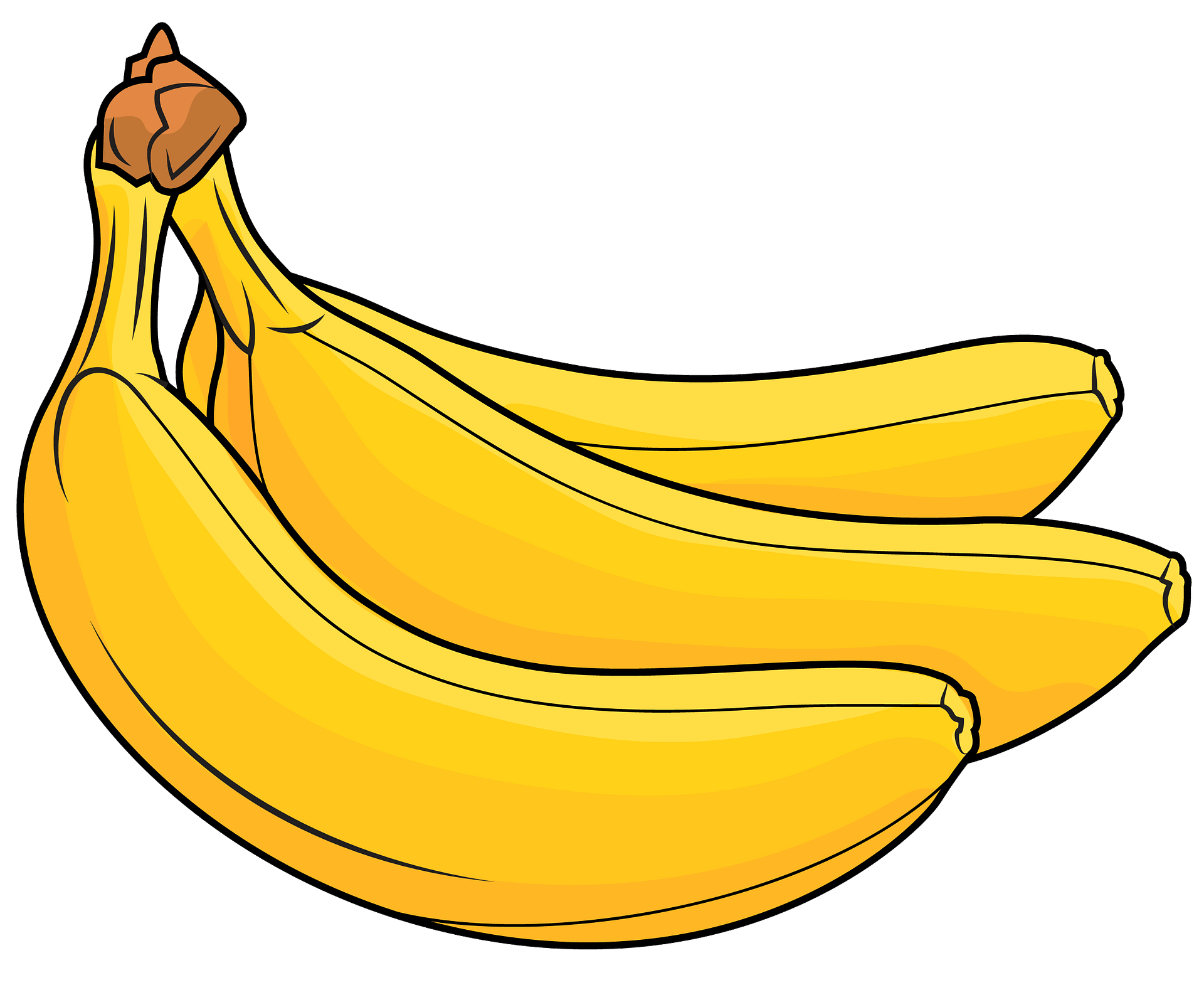 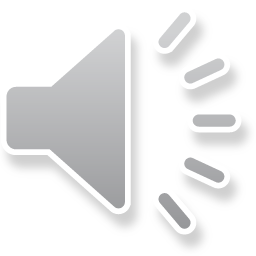 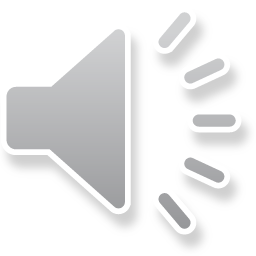 Hãy hoàn thành bảng theo gợi ý dưới đây vào vở ghi
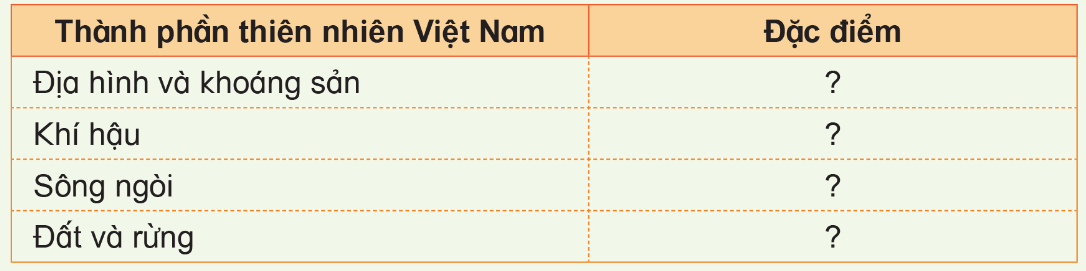 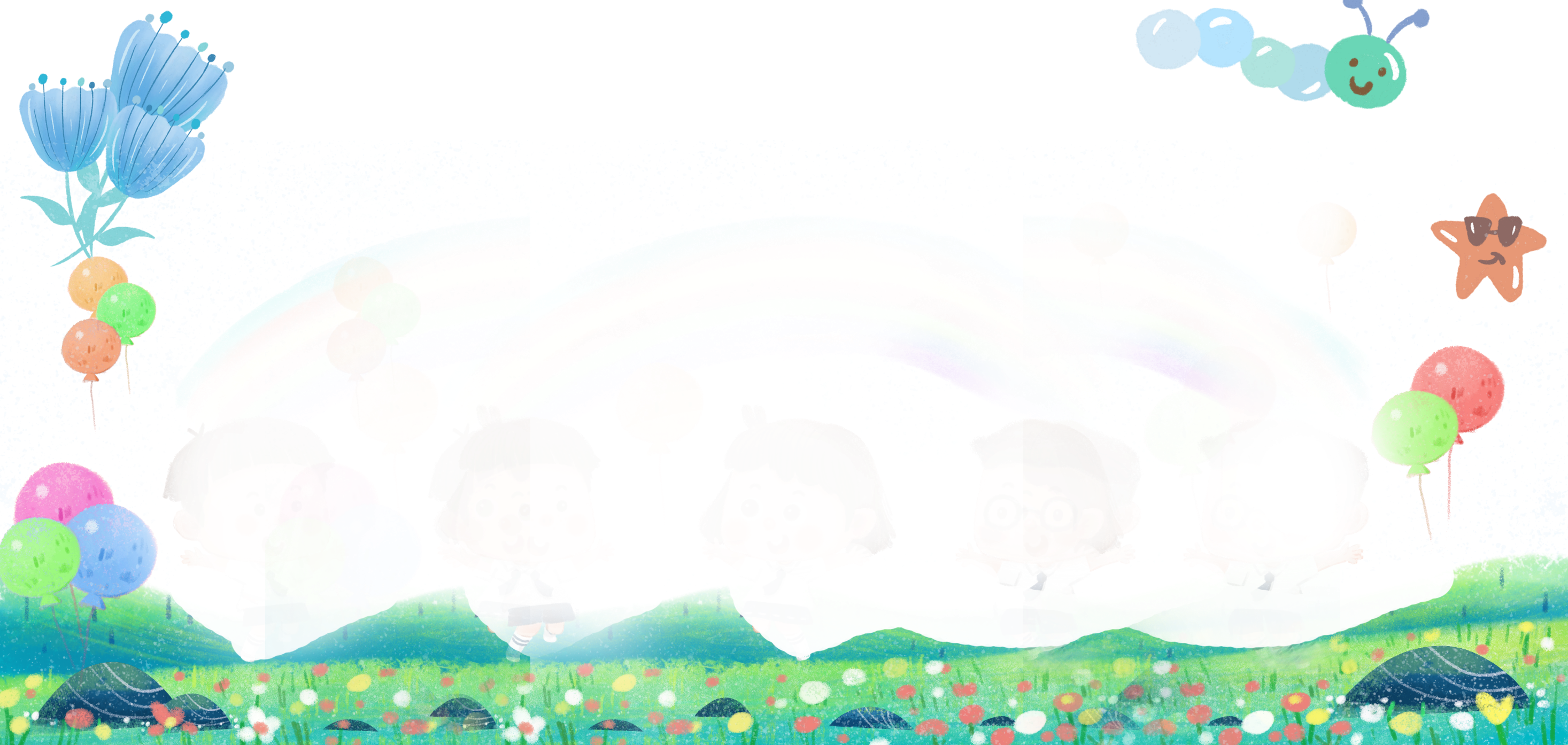 VẬN
DỤNG
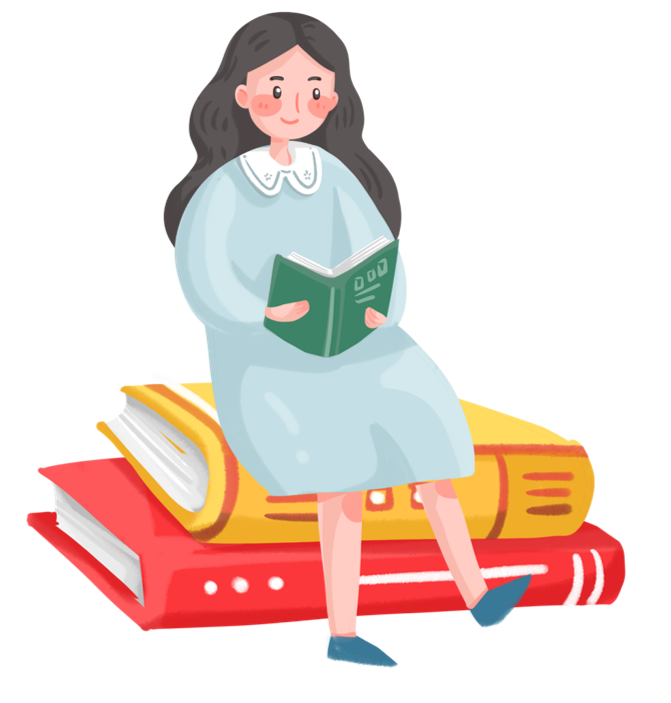 Nhiệm vụ 1. Tìm hiểu về hiện trạng sử dụng một loại tài nguyên thiên nhiên có ở địa phương em (nước, đất, khoáng sản,...). Nhận xét việc sử dụng tài nguyên thiên nhiên đó đã hợp lí chưa? Đề xuất biện pháp bảo vệ tài nguyên thiên nhiên ở địa phương em.
Nhiệm vụ 2. Vẽ, viết hoặc sưu tầm thông điệp về sử dụng hợp lí, tiết kiệm một trong những tài nguyên thiên nhiên của nước ta. Chia sẻ với các bạn và mọi người xung quanh.
Lựa chọn và thực hiện một trong hai nhiệm vụ dưới đây:
Gợi ý một số thông điệp về sử dụng hợp lí, tiết kiệm nước:
+ Tiết kiệm nước để bảo vệ hành tinh của chúng ta.
+ Tiết kiệm nước hôm nay là tiết kiệm nước cho tương lai.
+ Hãy bắt đầu từ những hành động nhỏ để thúc đẩy những thay đổi lớn.
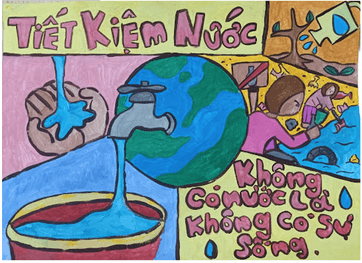 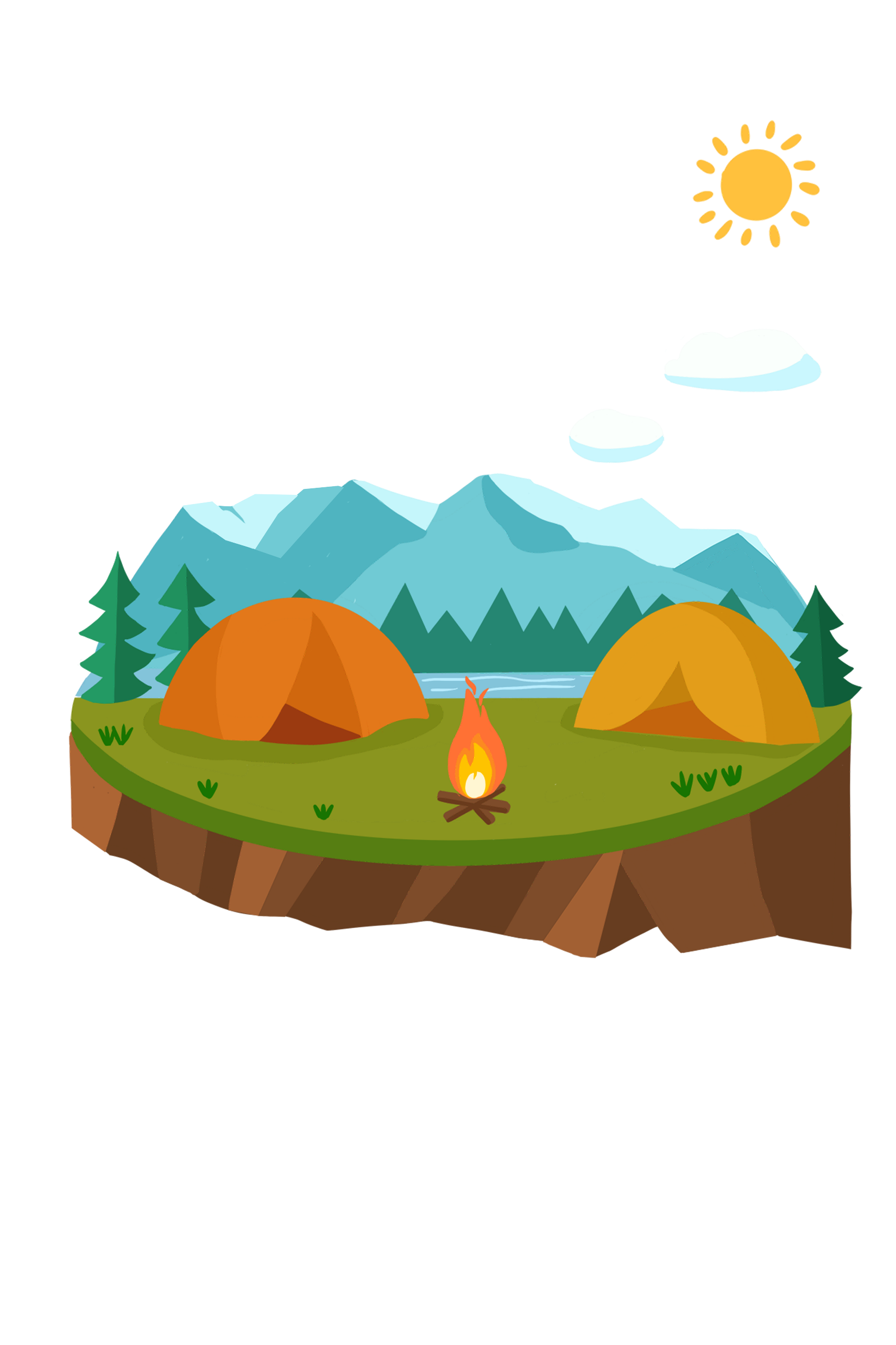 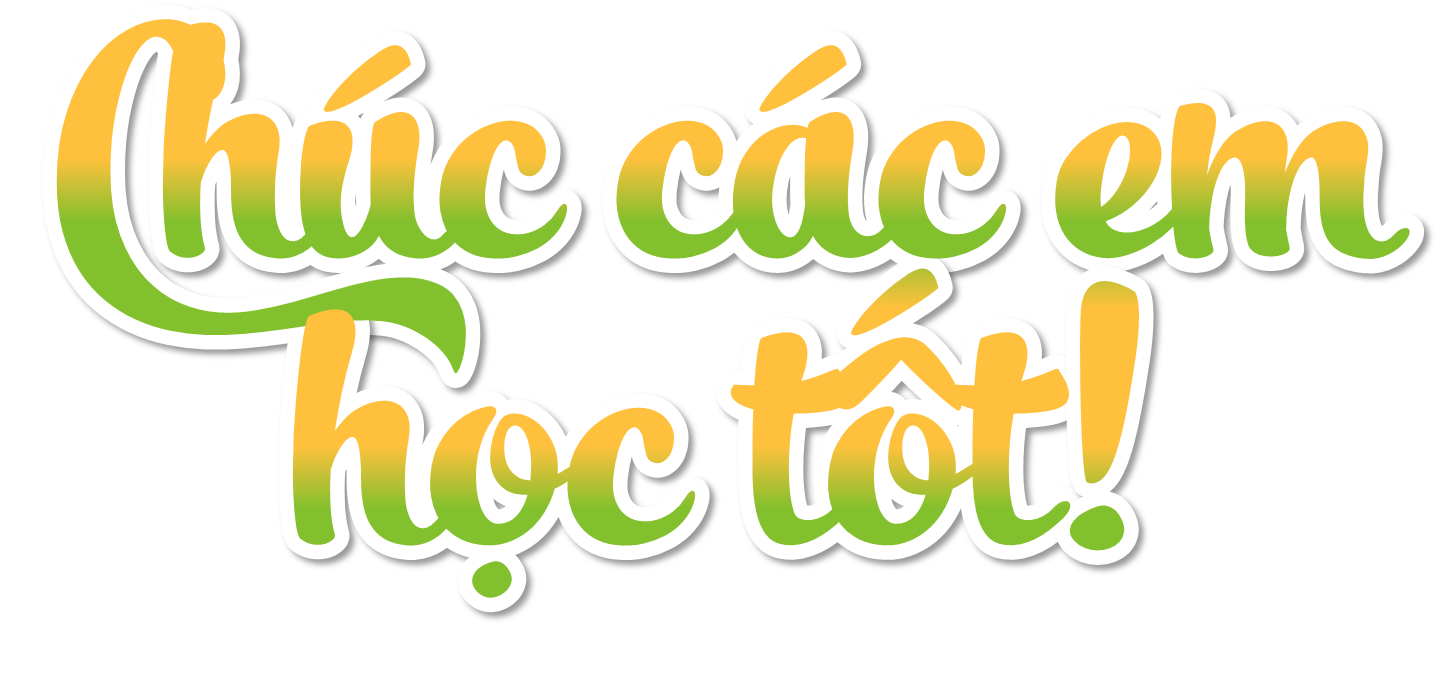